Visualizing Frog and Toad Acoustic Data using 3D Spectrograms
CS6635 Scientific Visualization

Apr 25 2022
Yura Hwang, Pupul Pradhan, Nick Lord-Ender-Laing
[Speaker Notes: - Introduction]
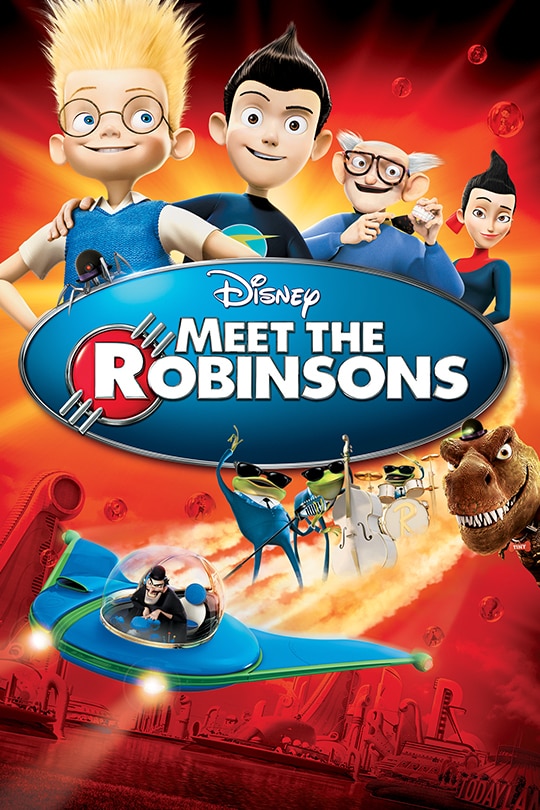 Frogs and Toads
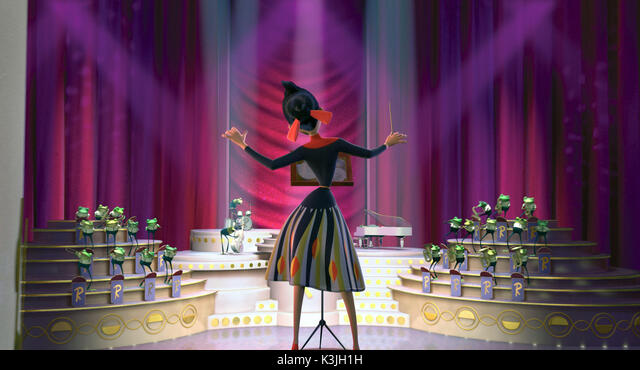 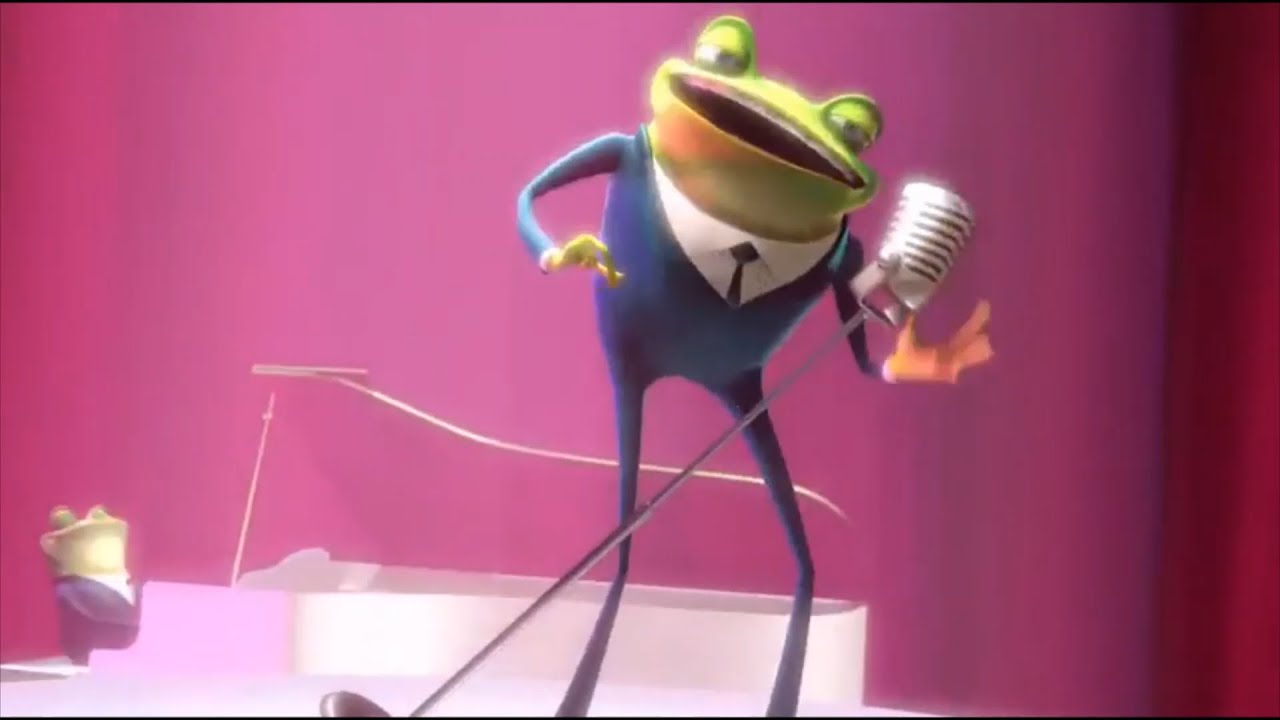 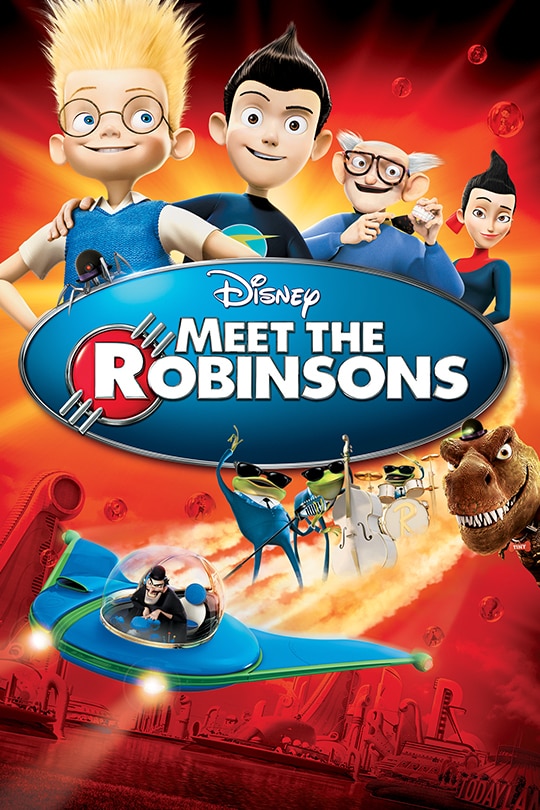 Frogs and Toads
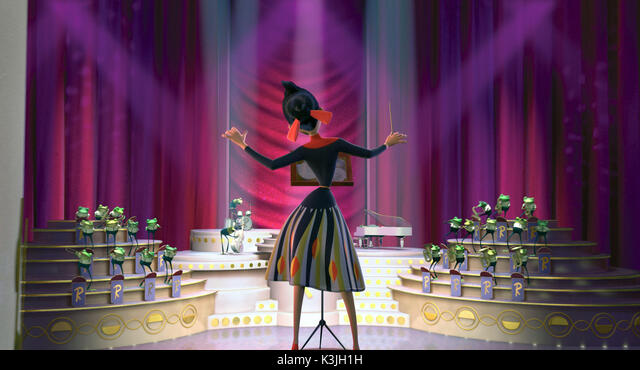 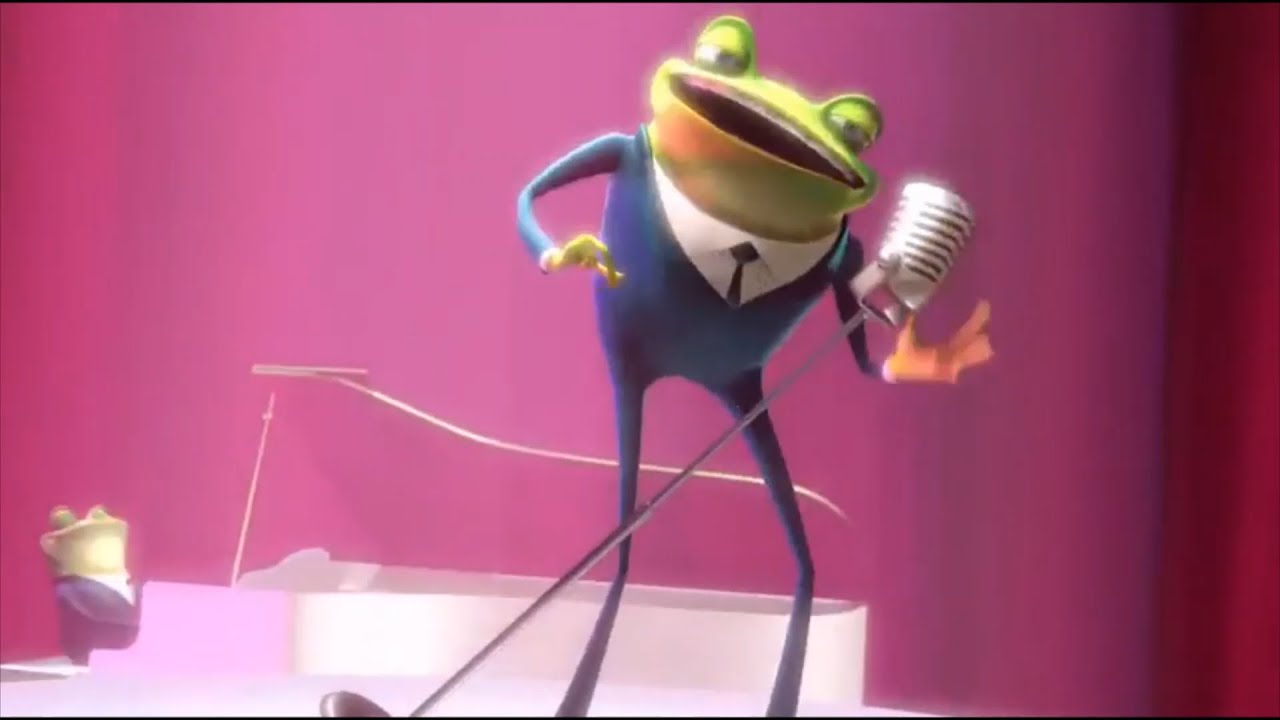 “Frogs have more musical ability than people.”
Visualizing the voices of frogs and toads
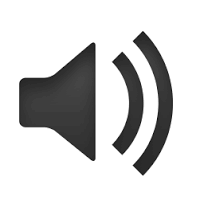 Visualizing the voices of frogs and toads
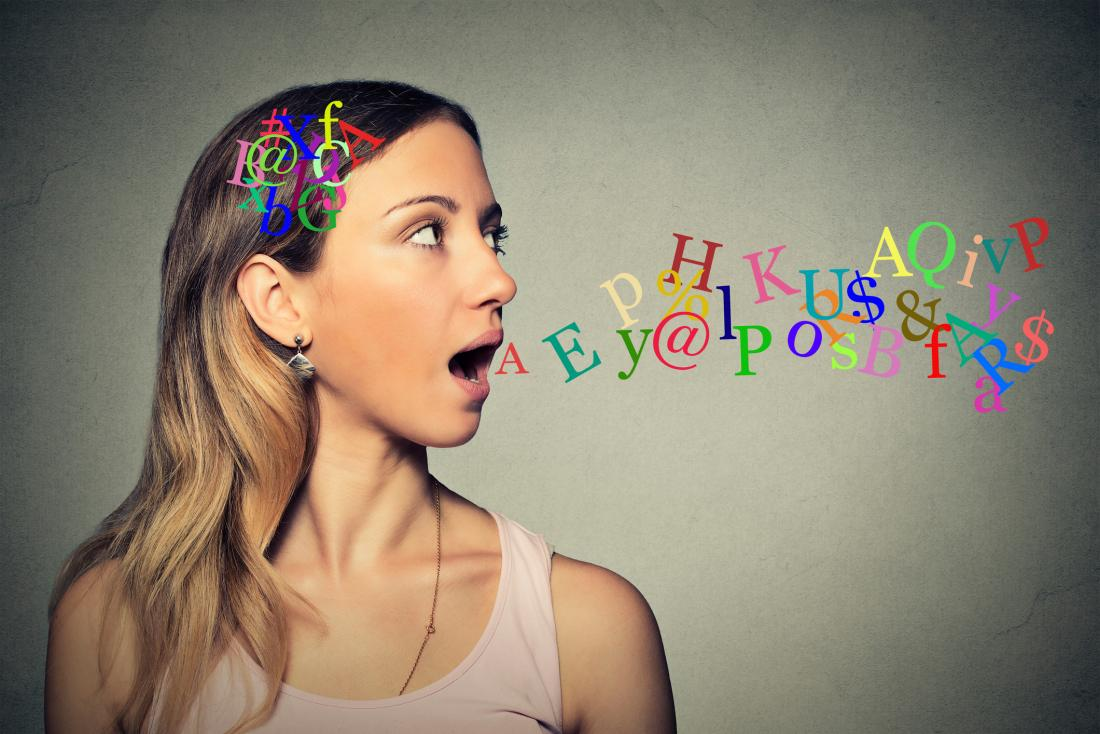 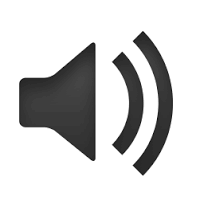 Visualizing the voices of frogs and toads
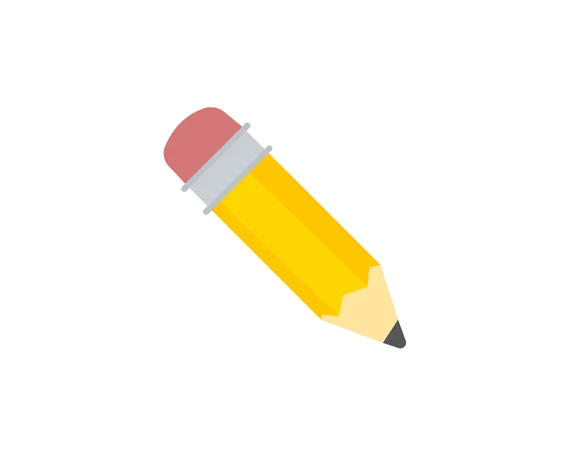 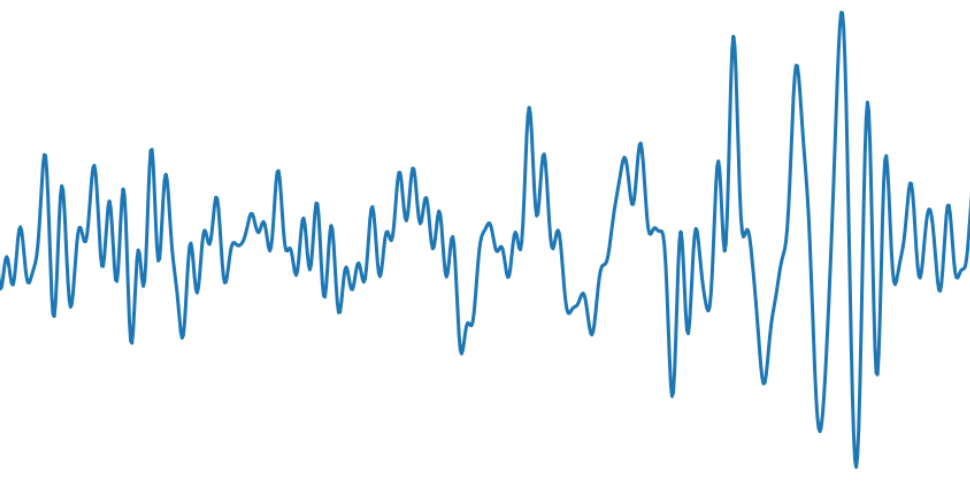 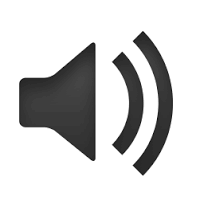 Visualizing the voices of frogs and toads
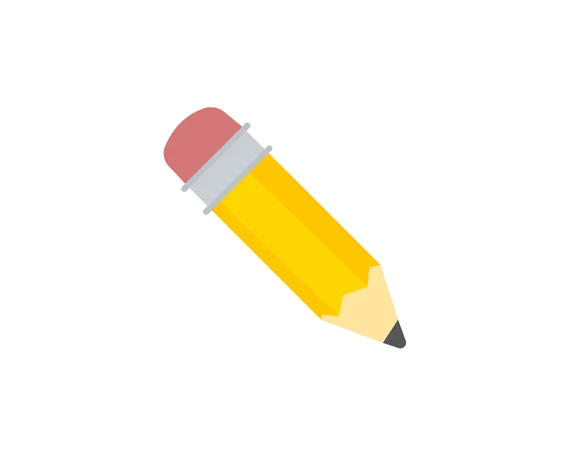 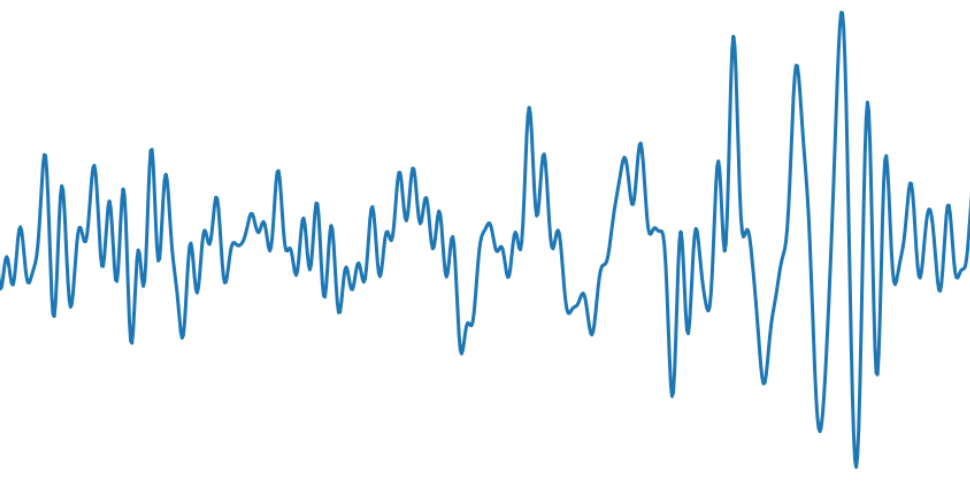 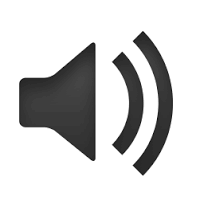 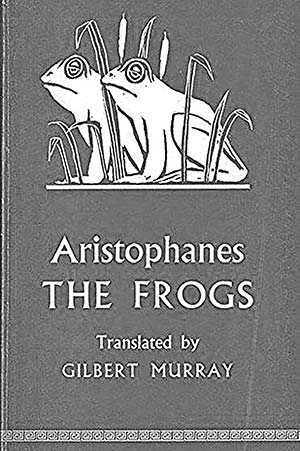 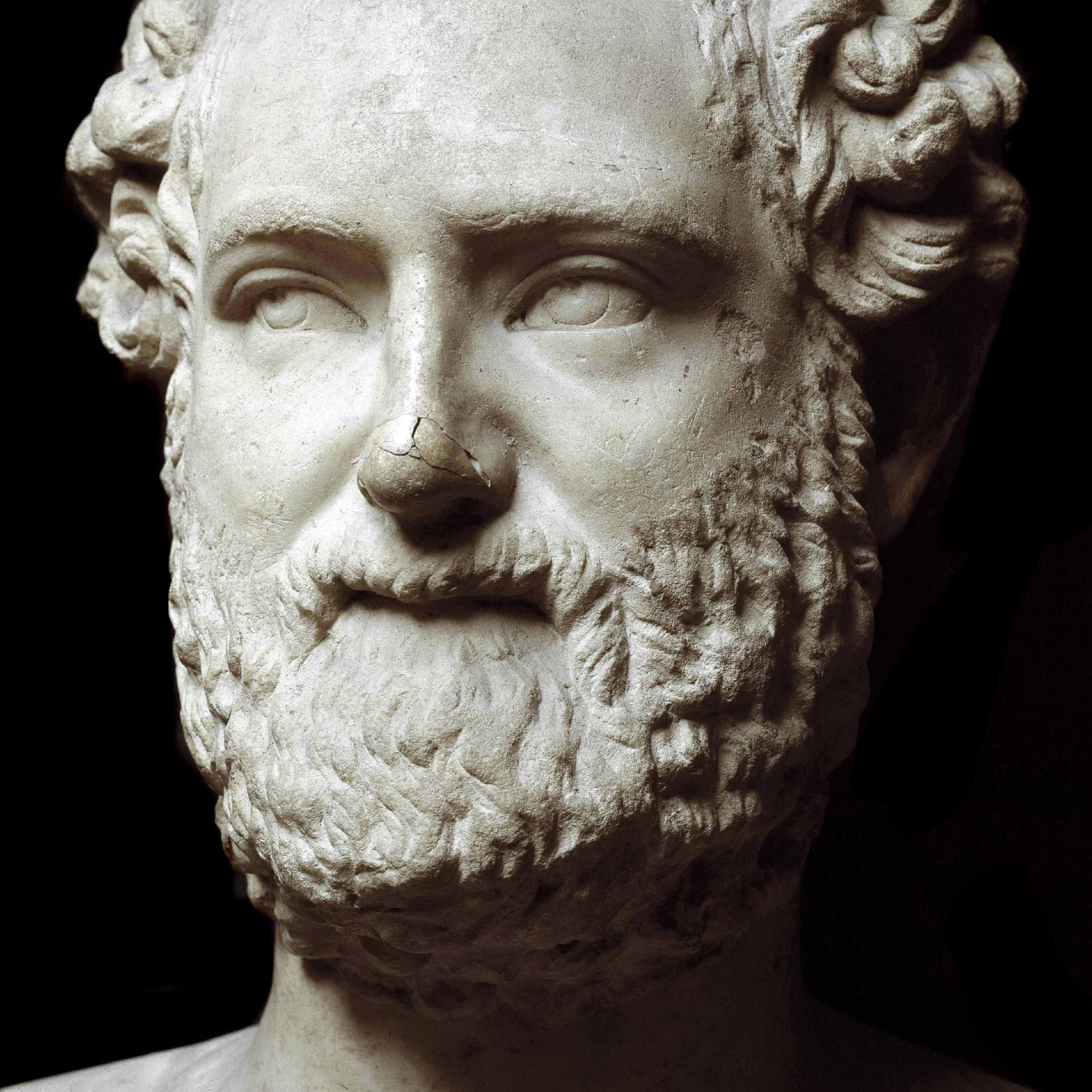 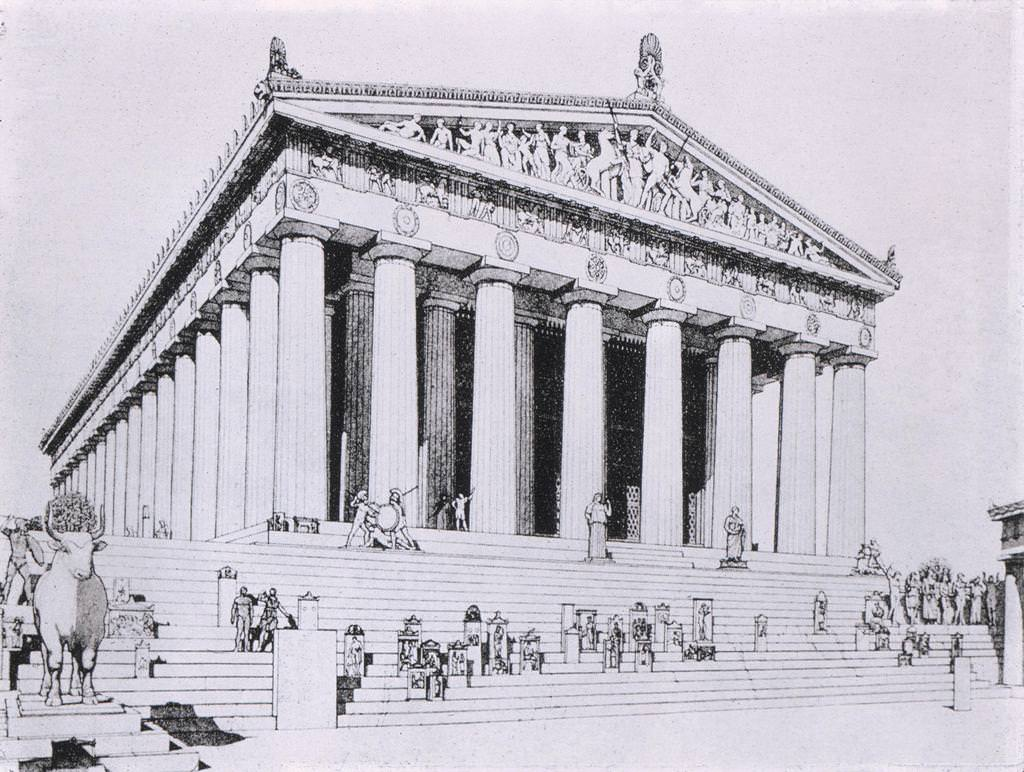 Problem
Acoustic data visualization not being supported in ParaView
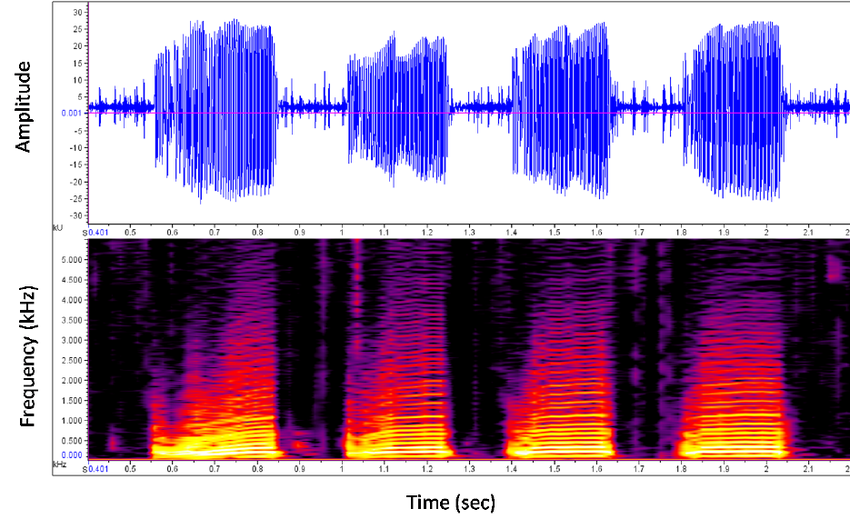 [Speaker Notes: Problem 1. ParaView did not support spectrogram visualization]
Problem
Acoustic data visualization not being supported in ParaView
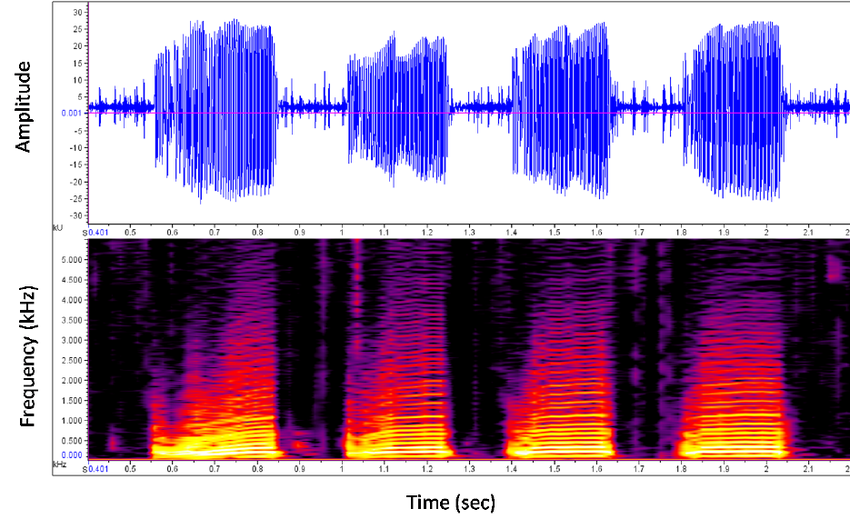 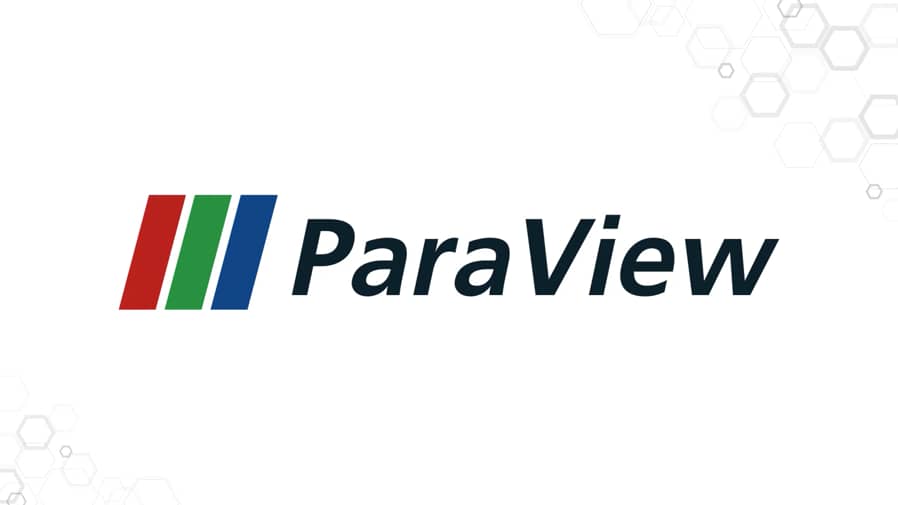 [Speaker Notes: Problem 1. ParaView did not support spectrogram visualization]
Problem
Acoustic data visualization not being supported in ParaView
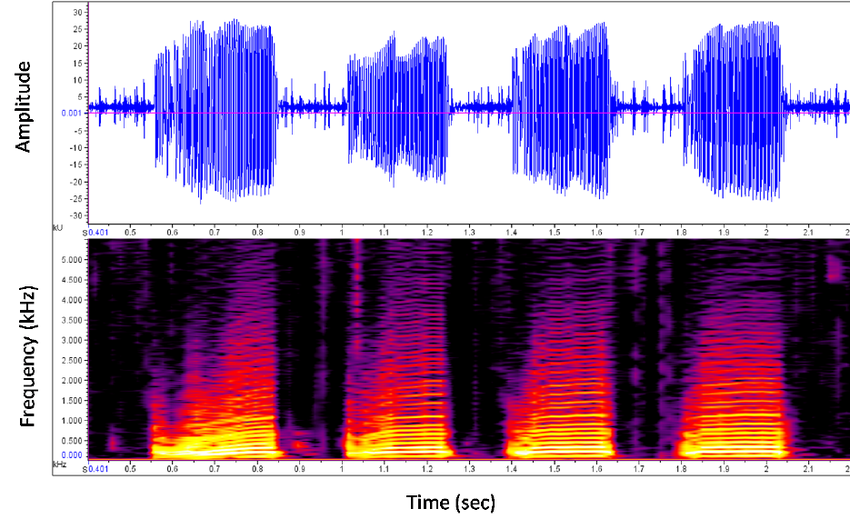 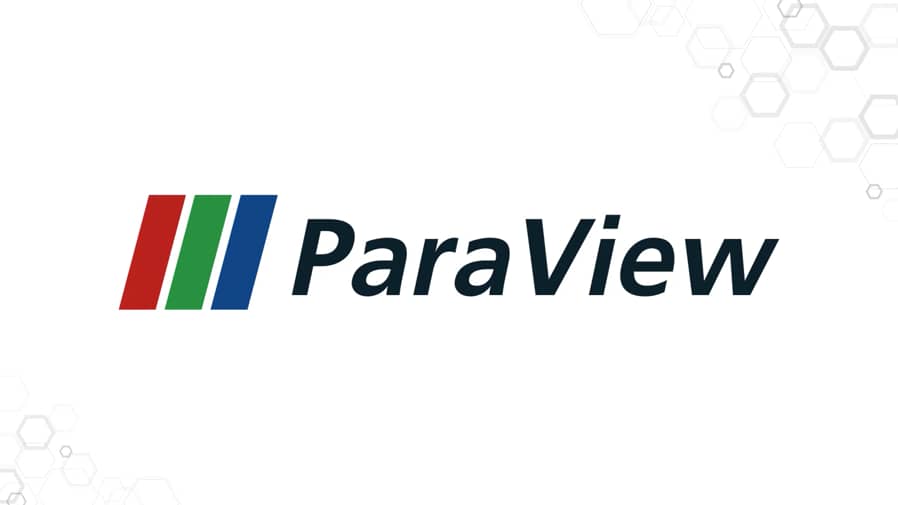 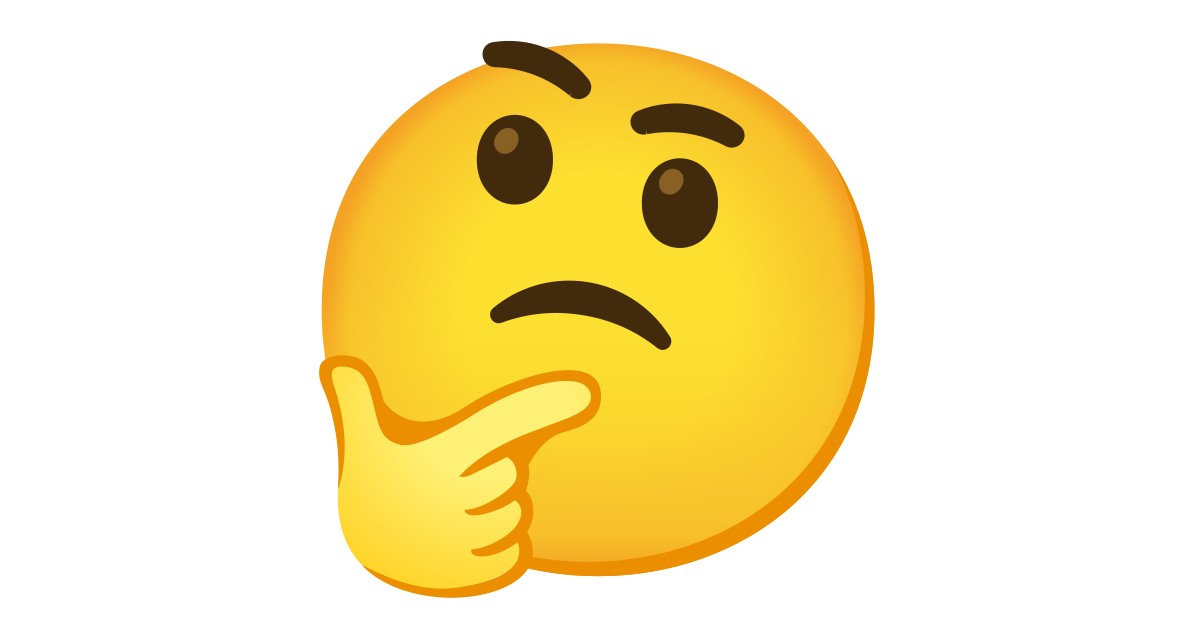 [Speaker Notes: Problem 1. ParaView did not support spectrogram visualization]
Problem
Current frog and toad taxonomy relies on physical traits
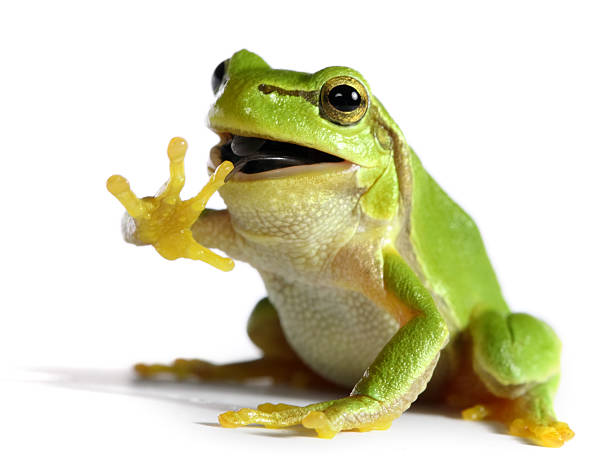 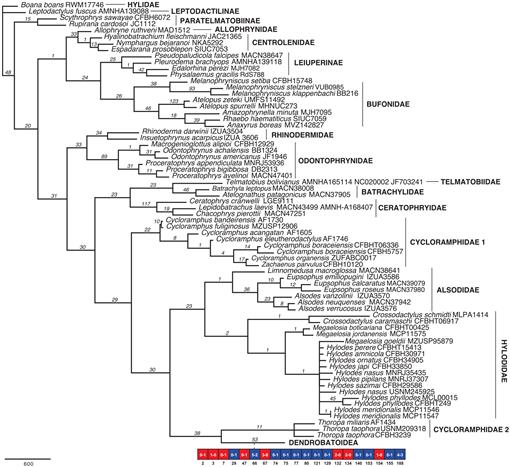 Problem
Current frog and toad taxonomy relies on physical traits
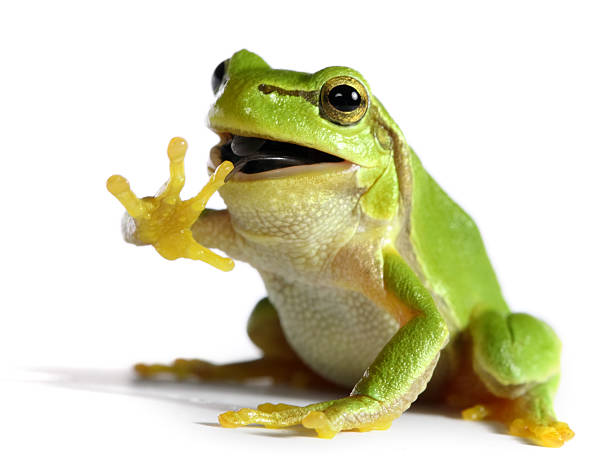 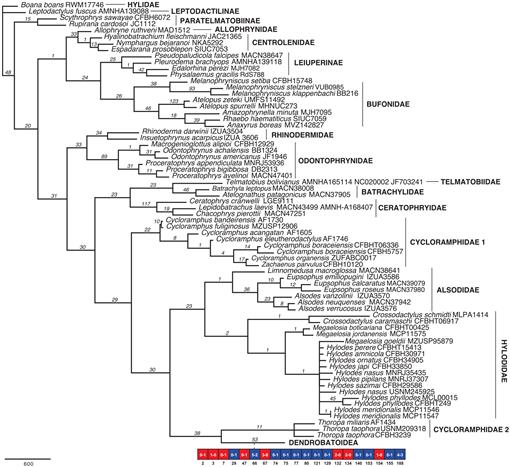 Number of vertebrae, existence of tail, tadpole etc.
Problem
Current frog and toad taxonomy relied on physical traits
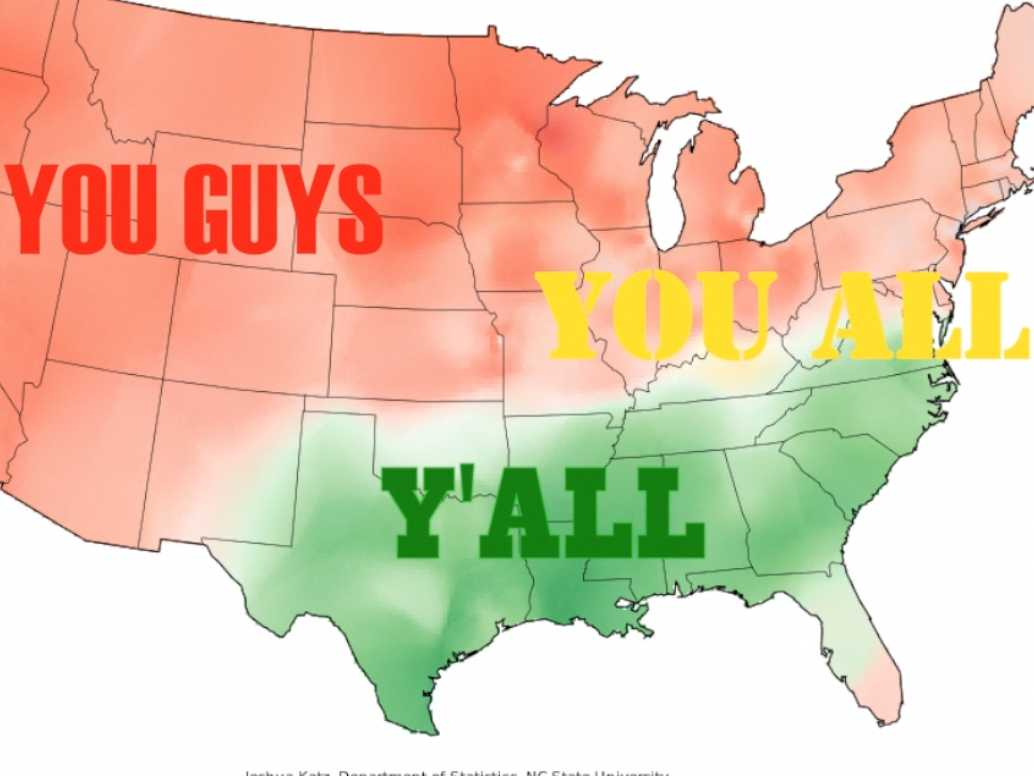 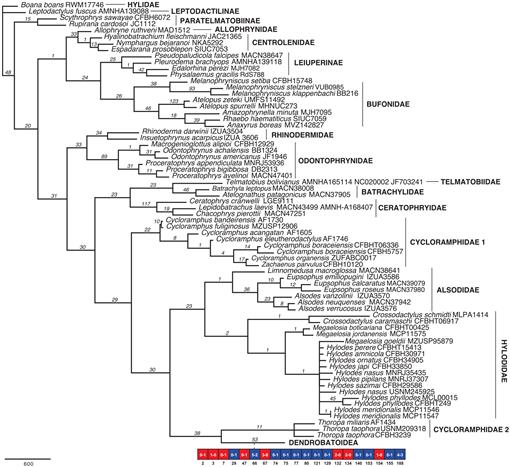 Problem
Current frog and toad taxonomy relied on physical traits
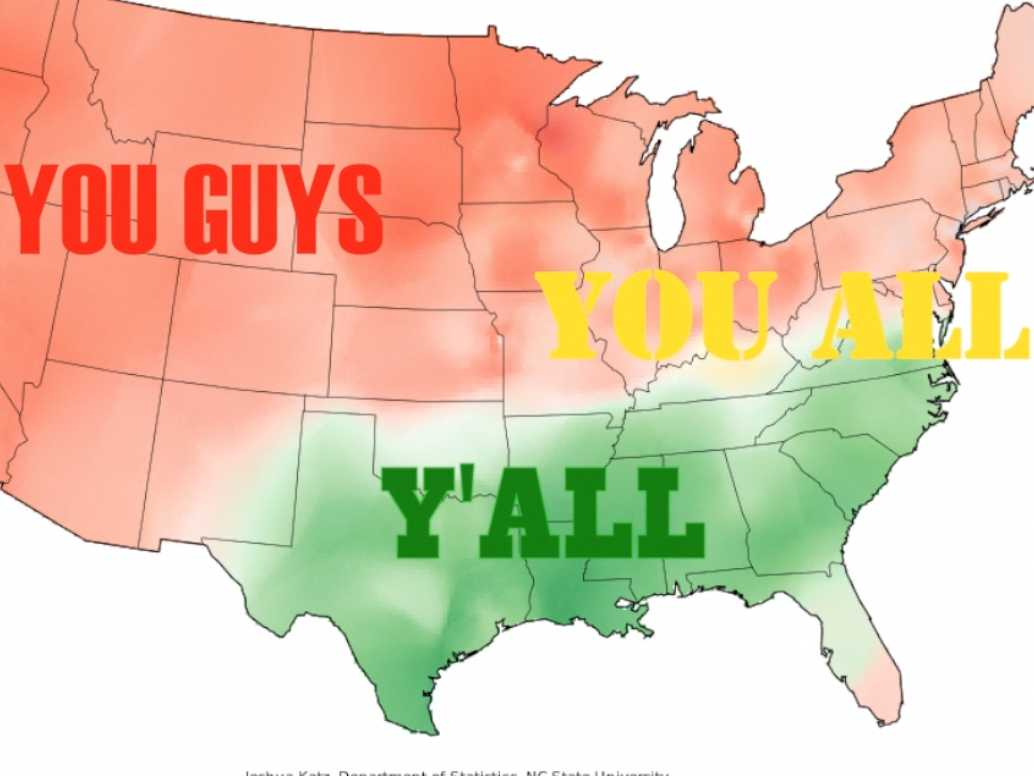 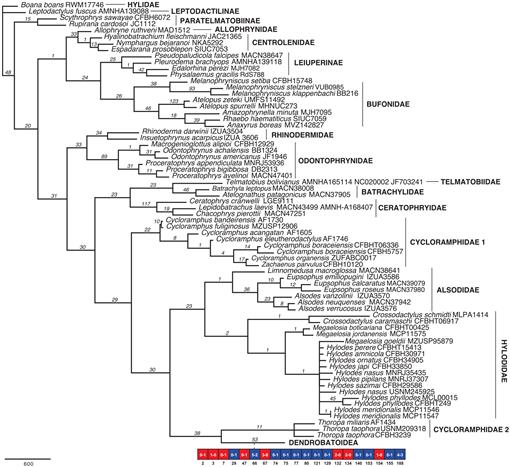 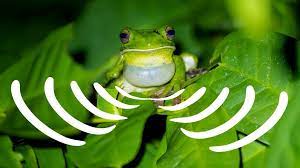 Problem
Current frog and toad taxonomy relied on physical traits
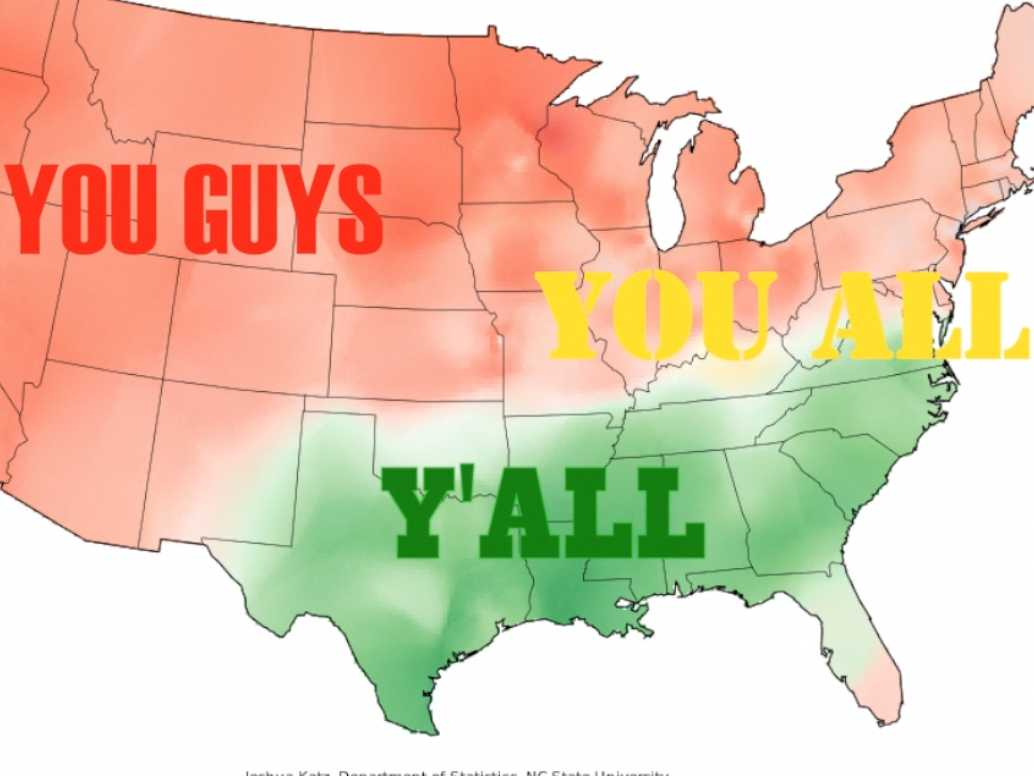 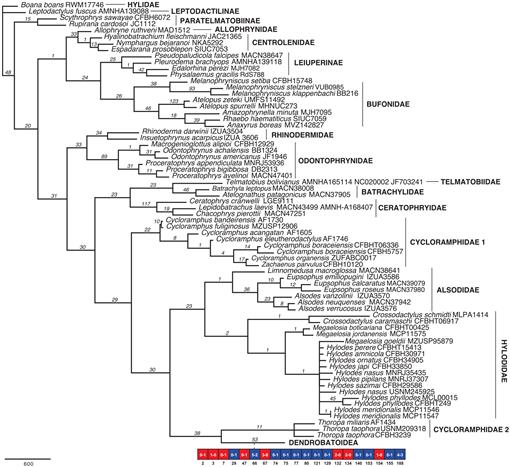 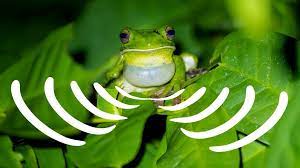 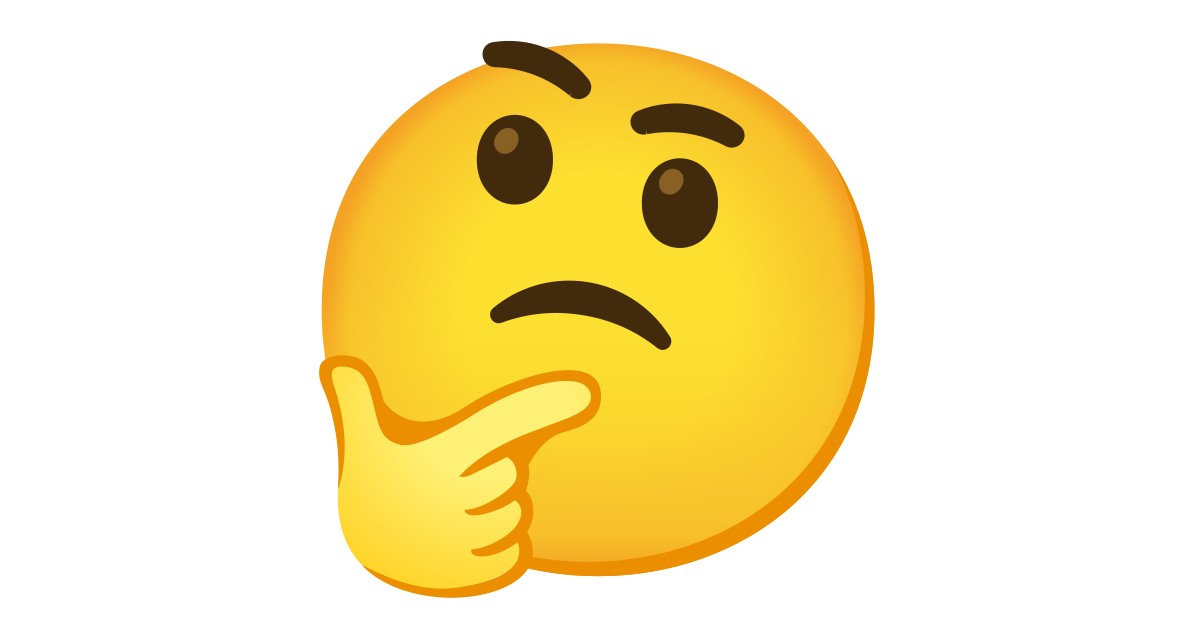 Objectives
Visualize acoustic data of frogs and toads 
Preprocessing the acoustic data 
3D spectrogram visualization in ParaView  

Analysis on acoustic data 
Analysis on acoustic patterns 
A new classification based on acoustic traits
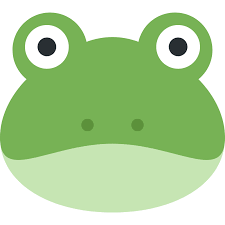 Data selection
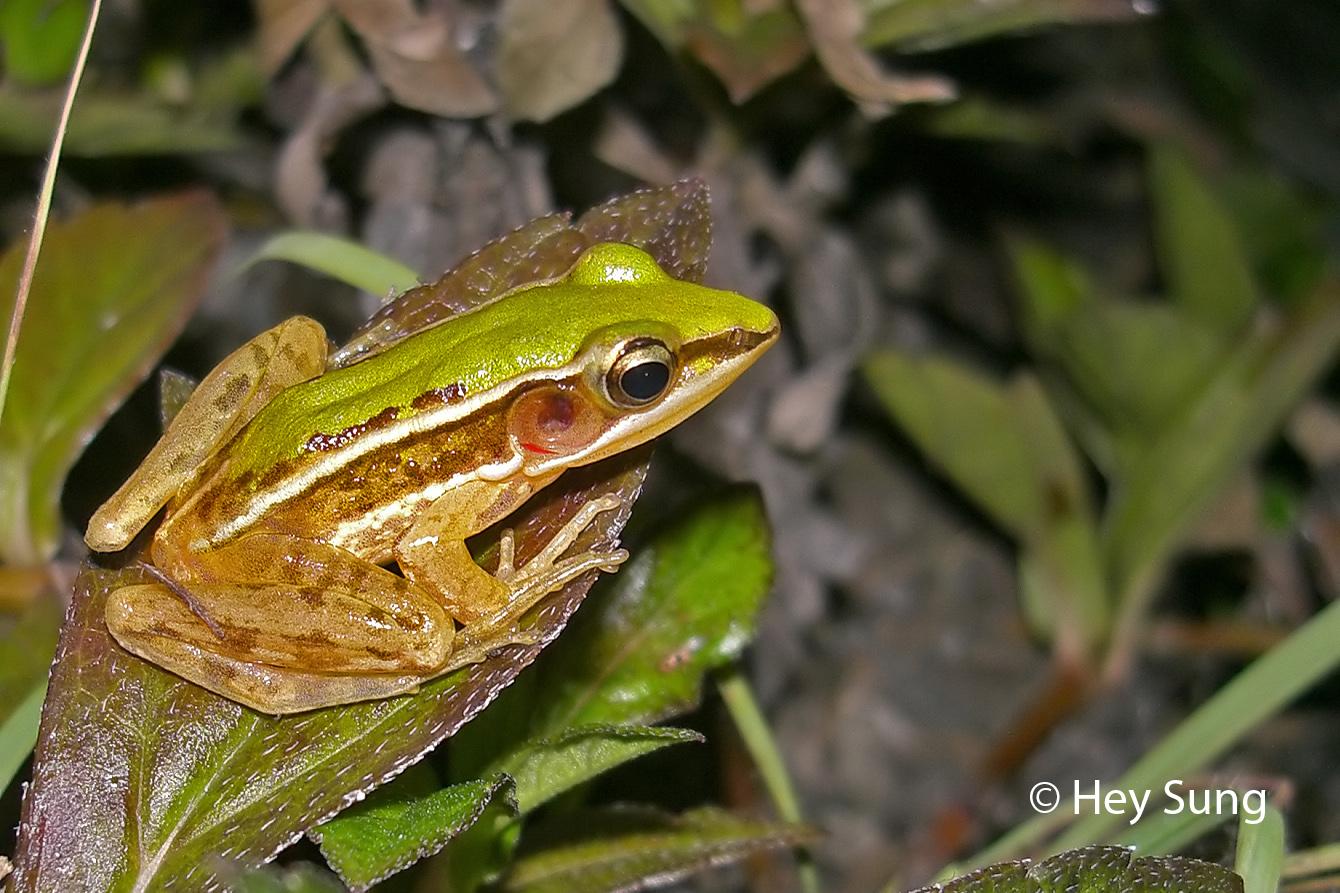 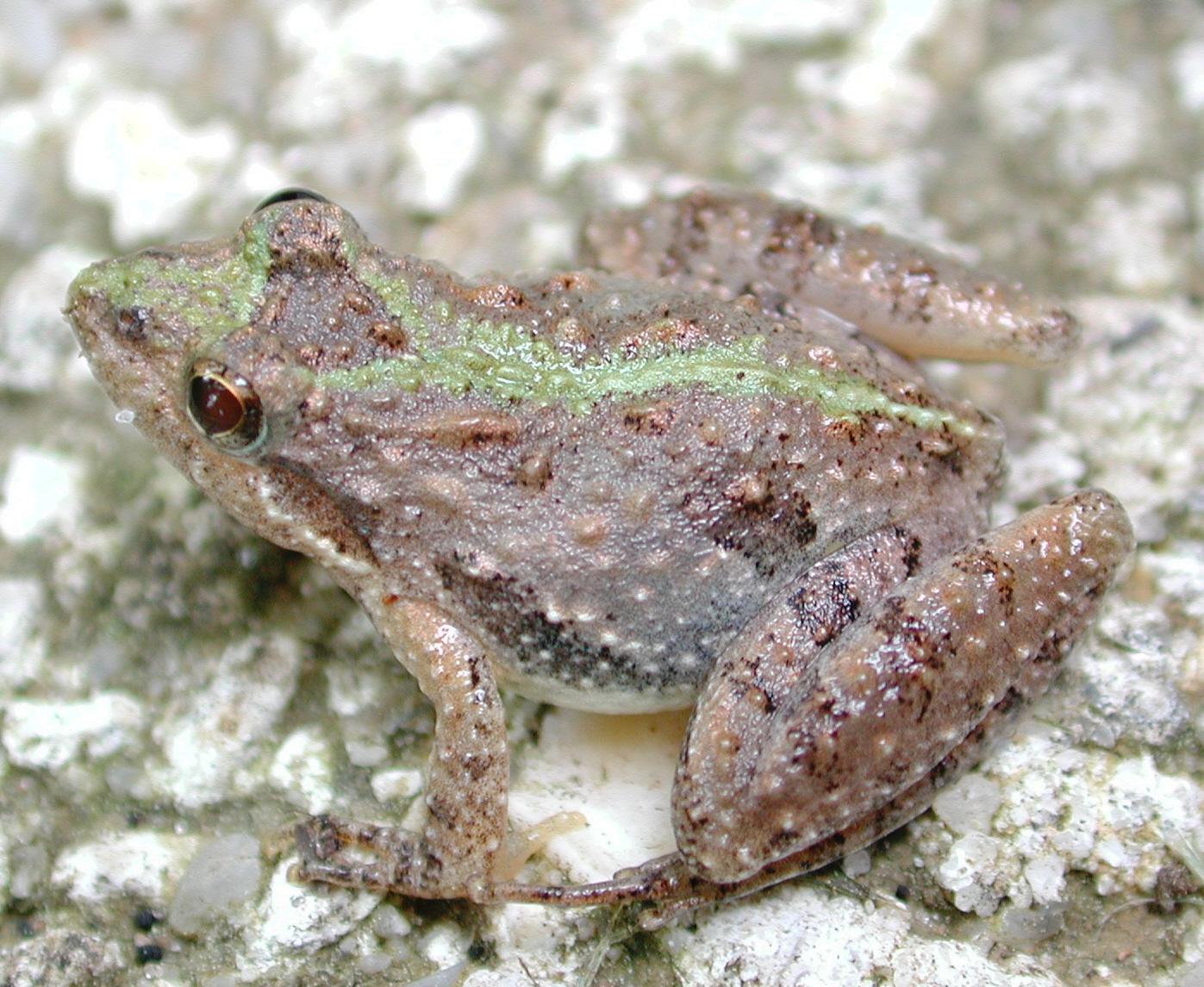 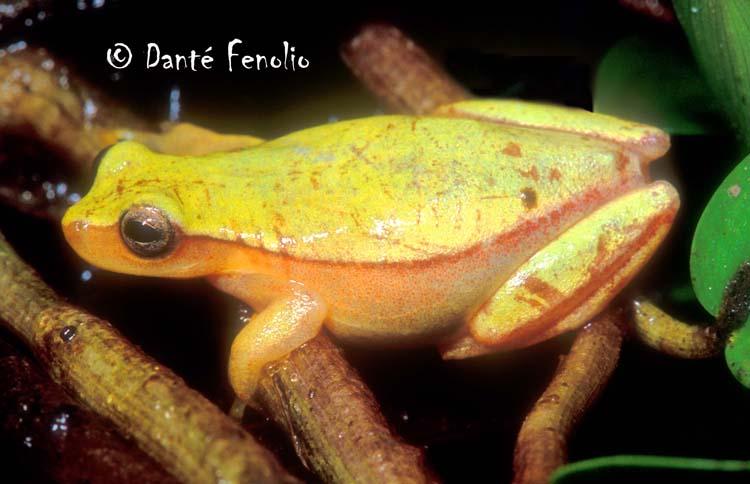 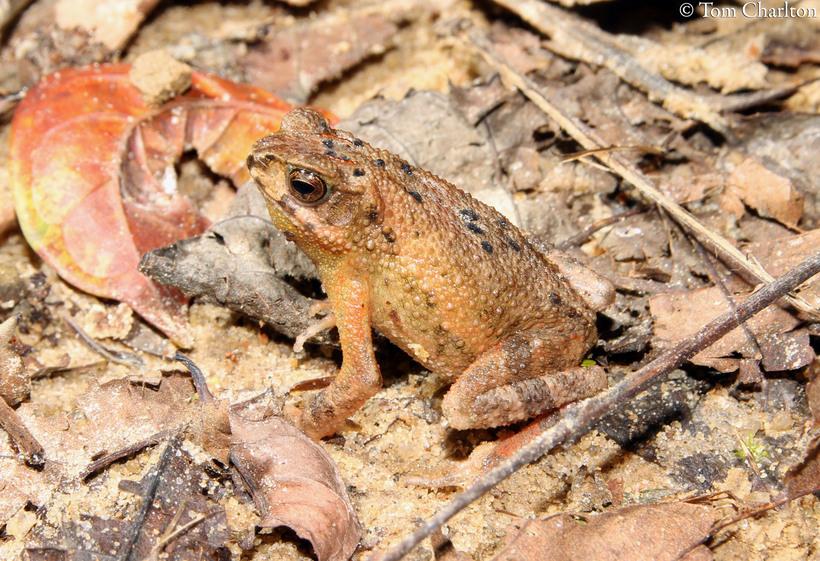 True Toads 
(Bufonidae)
Treefrogs (Hylidae)
True Frogs (Ranidae)
Preprocessing
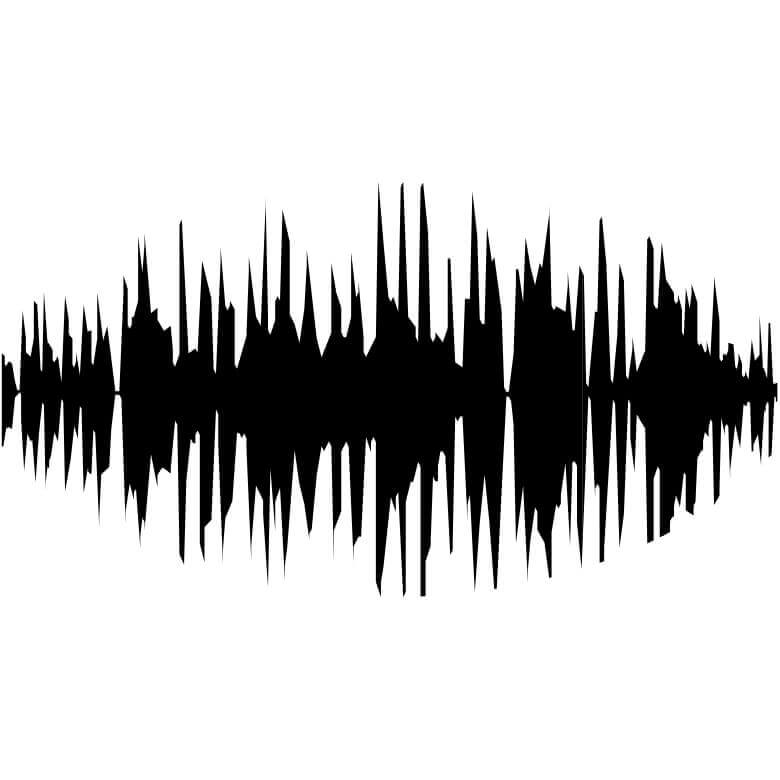 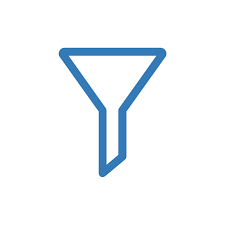 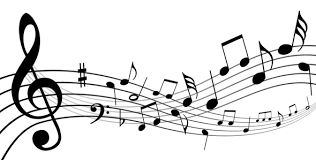 Spectrogram
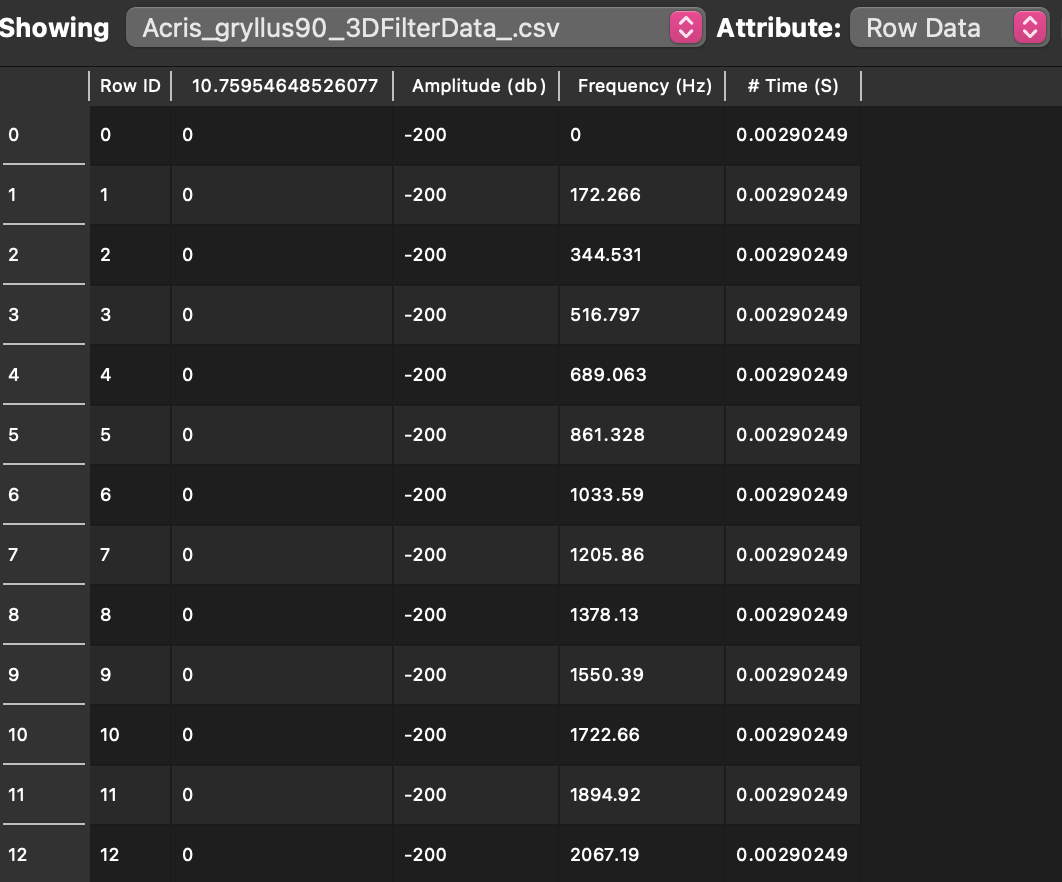 Amplitude
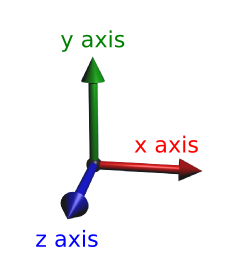 Time
Frequency
Spectrogram
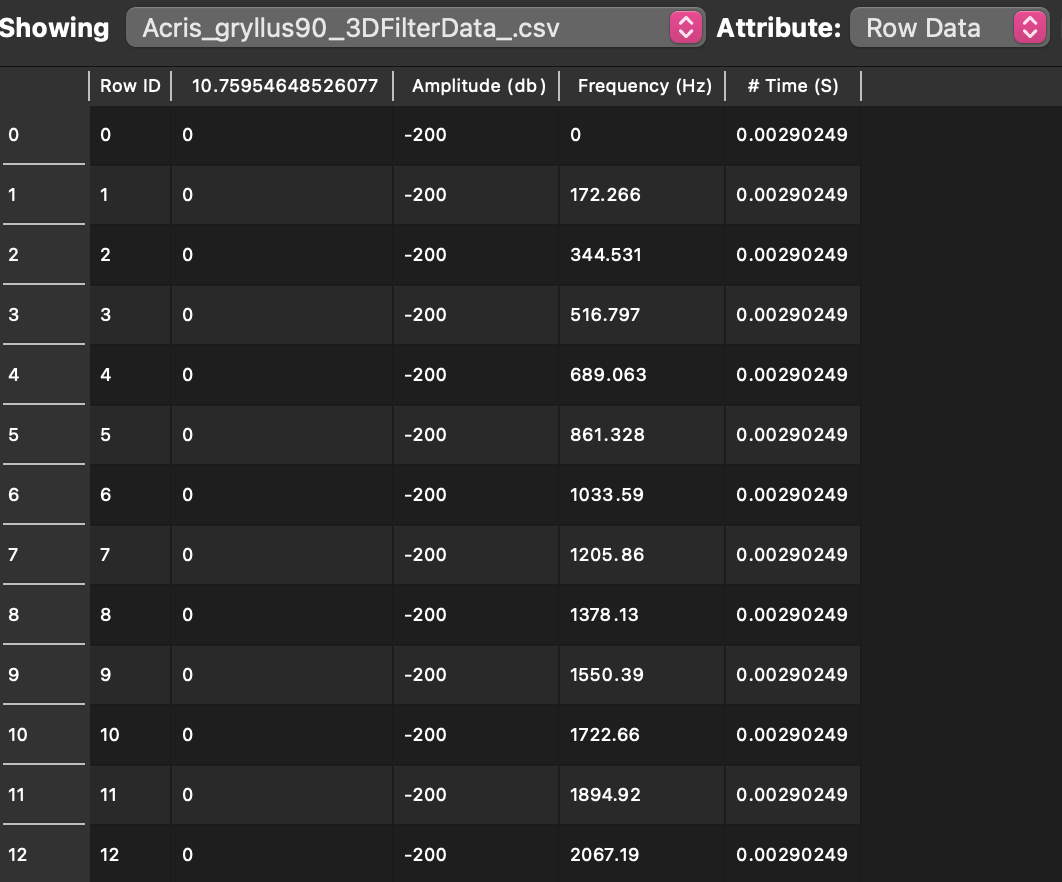 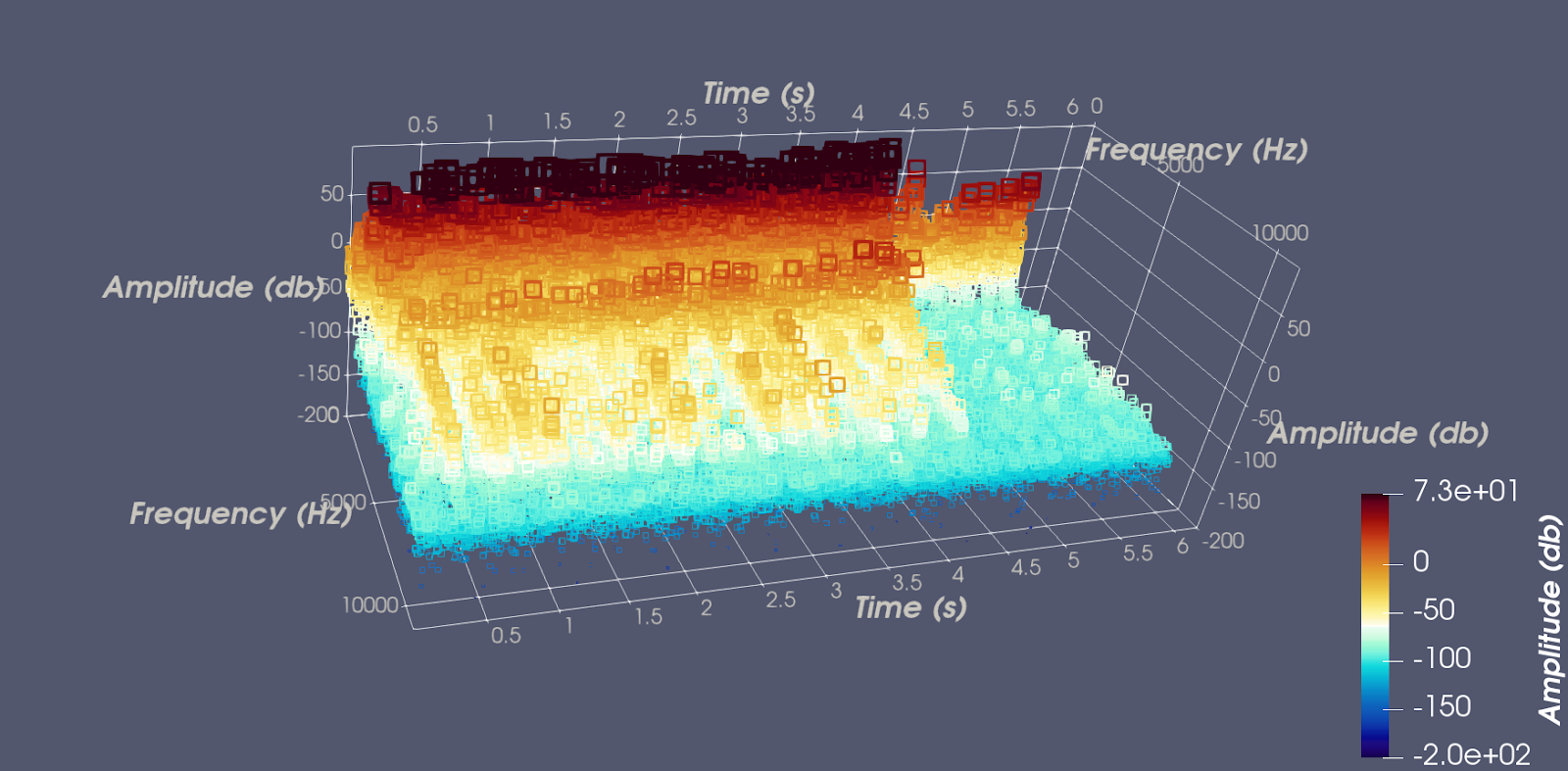 Amplitude
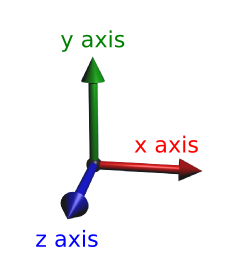 Time
Frequency
Spectrogram
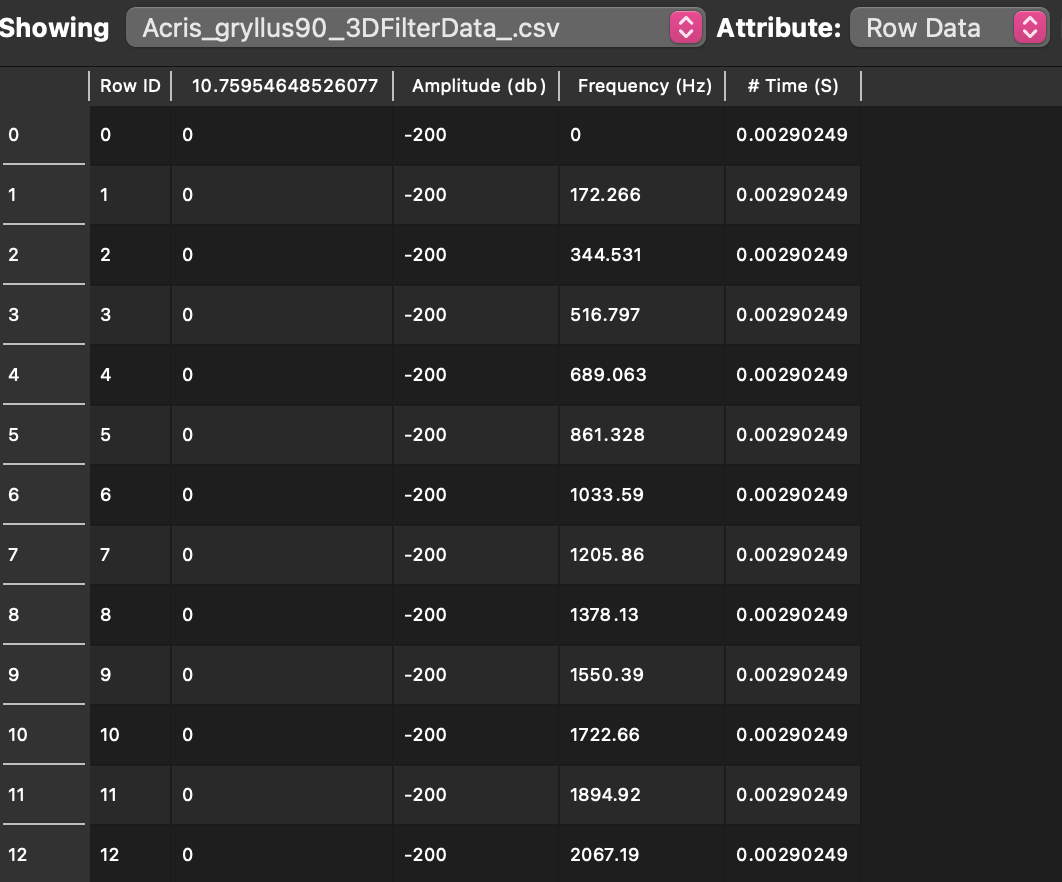 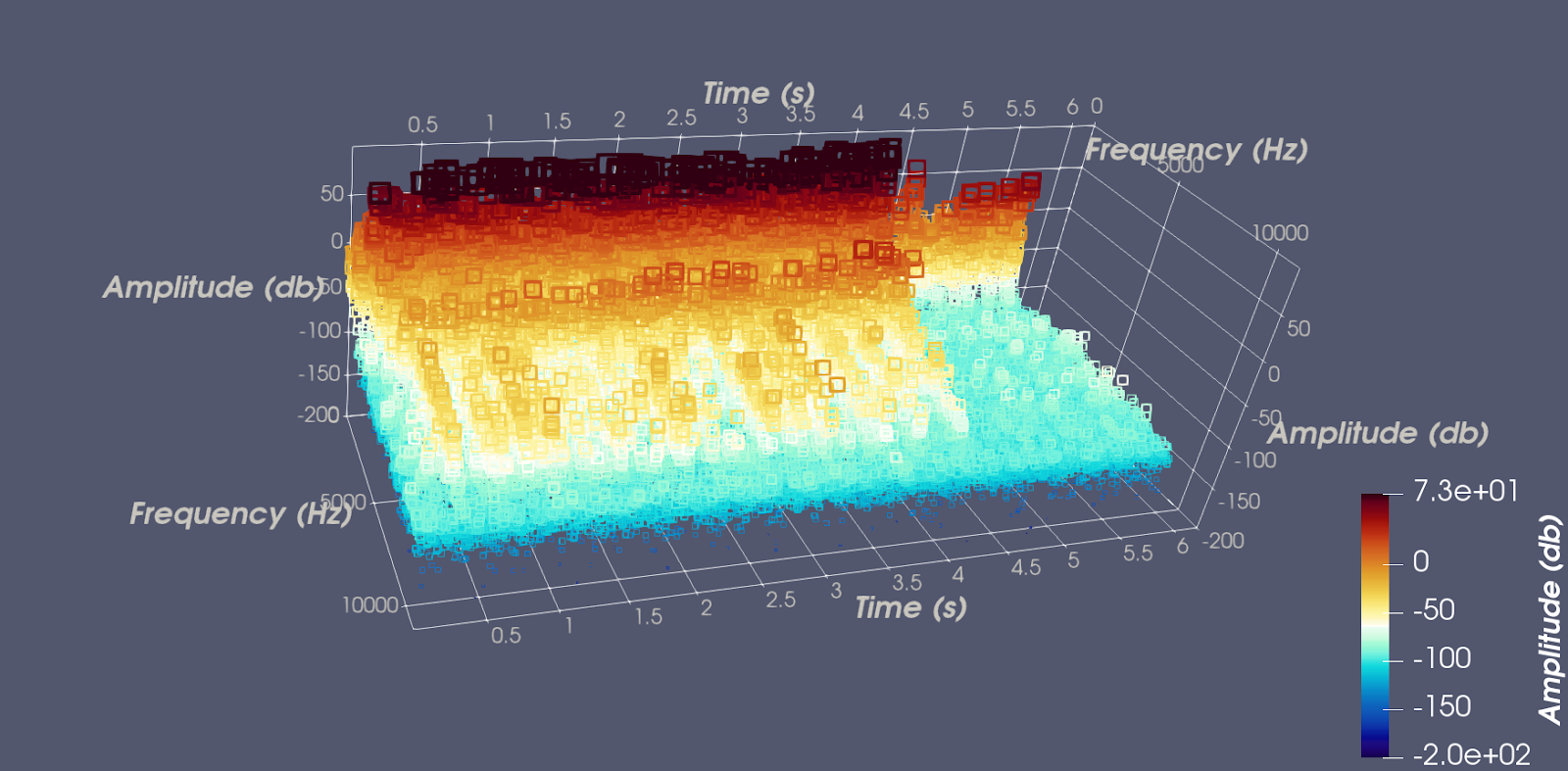 Amplitude
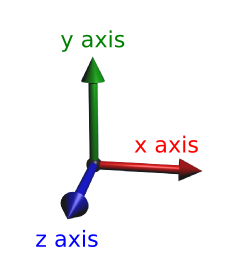 Time
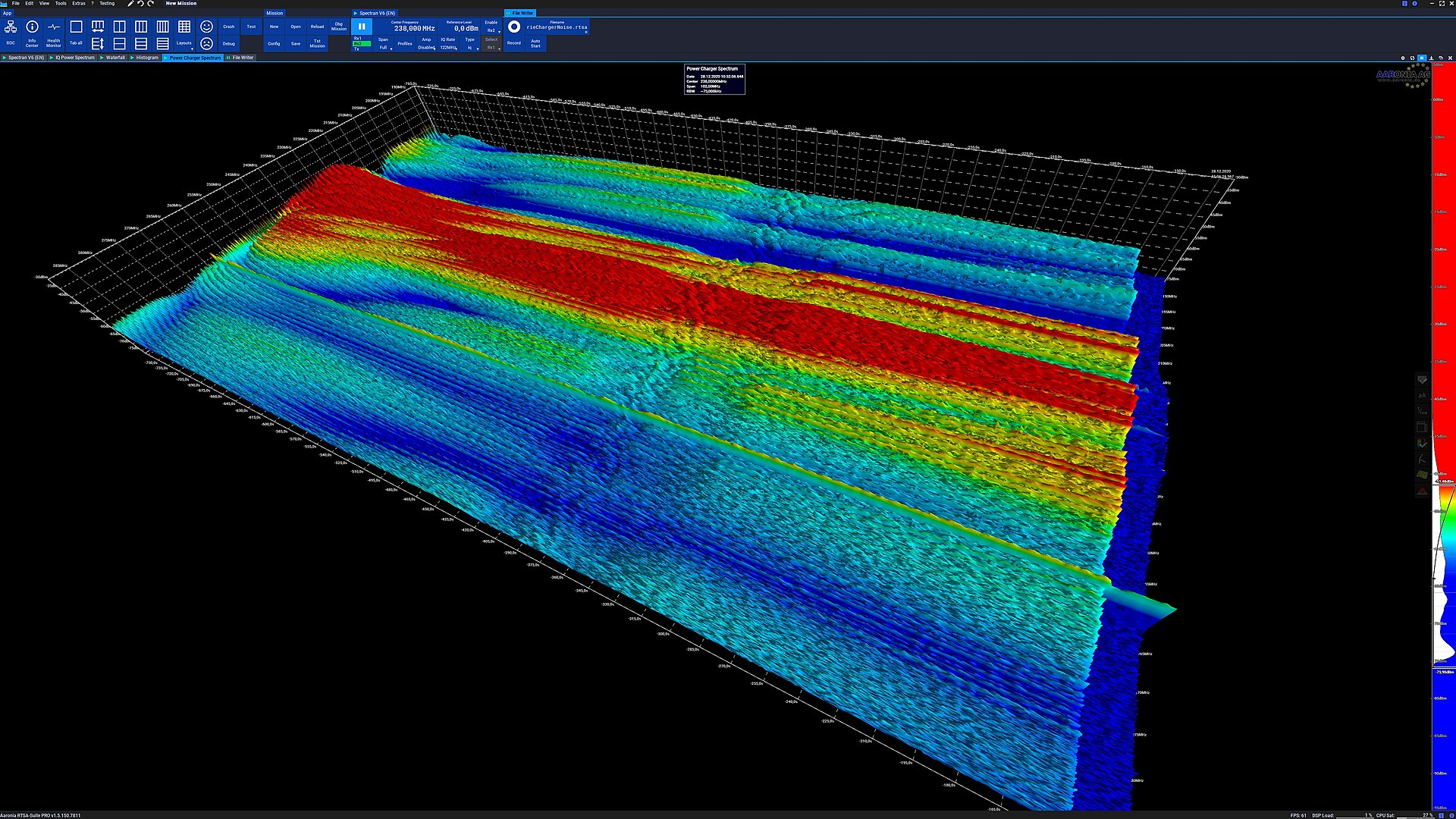 Frequency
Spectrogram
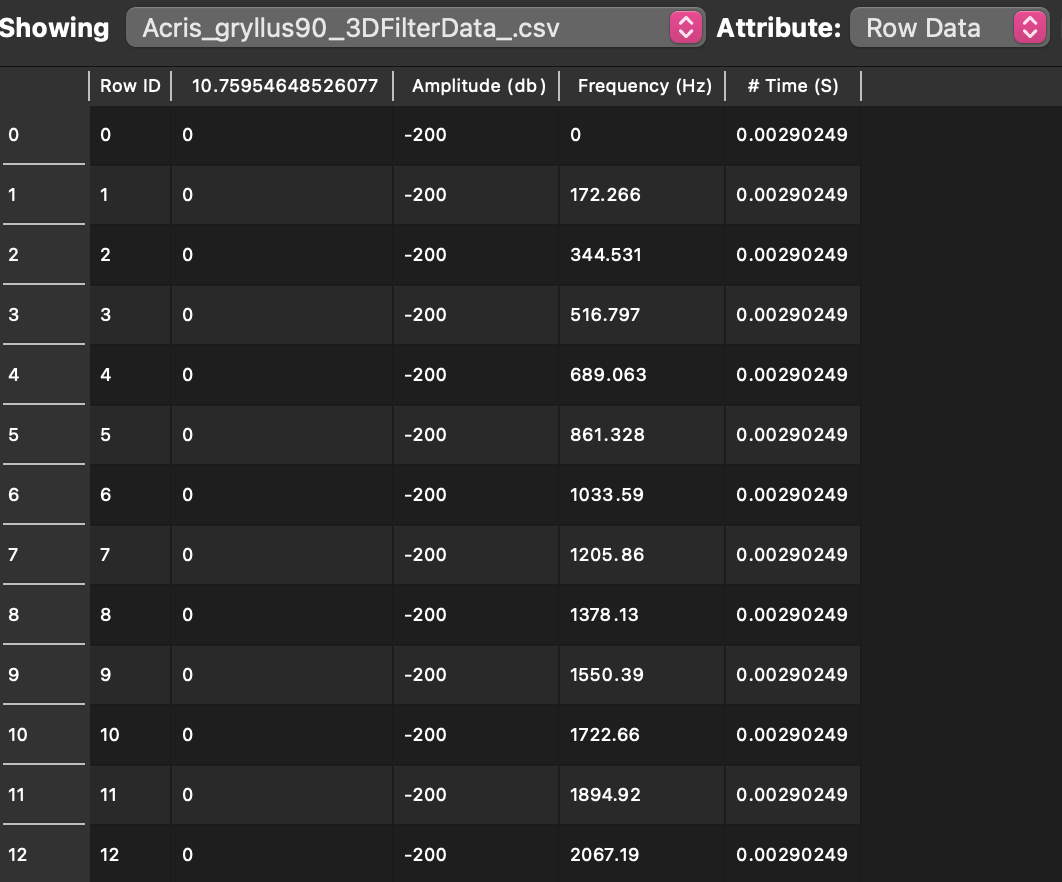 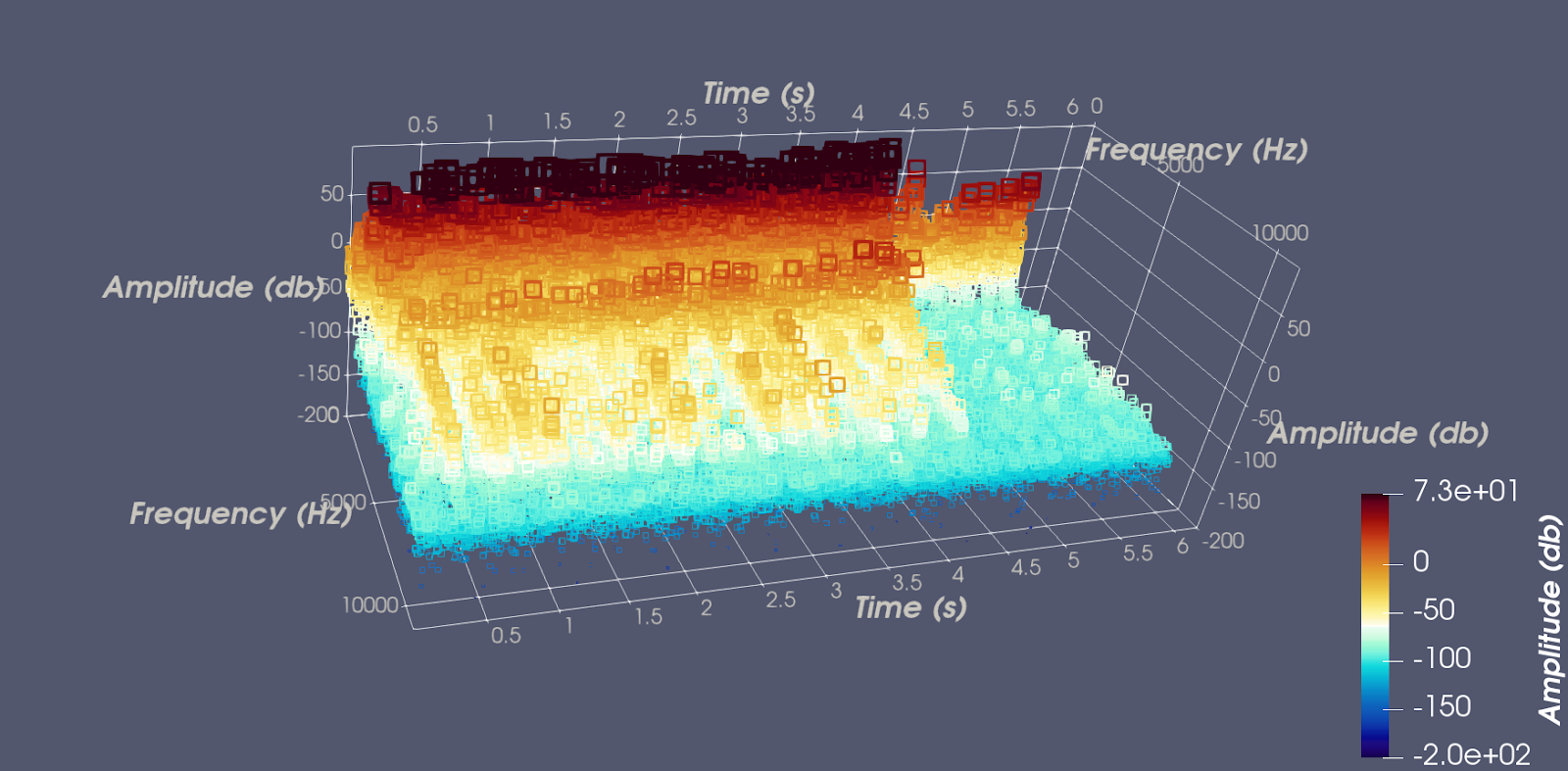 Amplitude
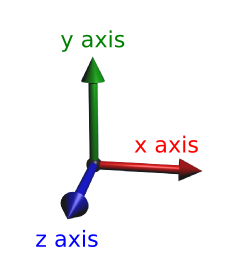 Time
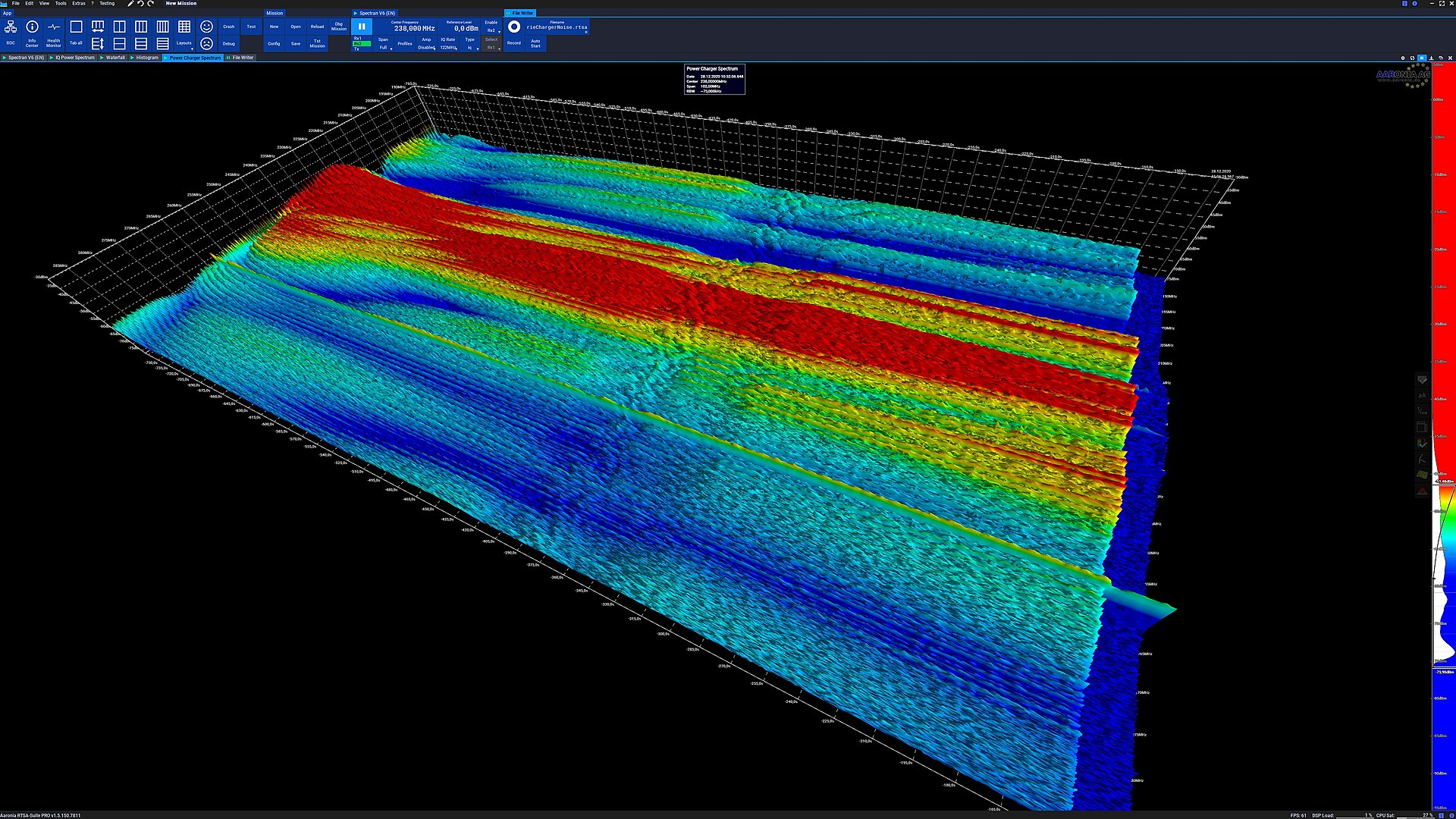 Frequency
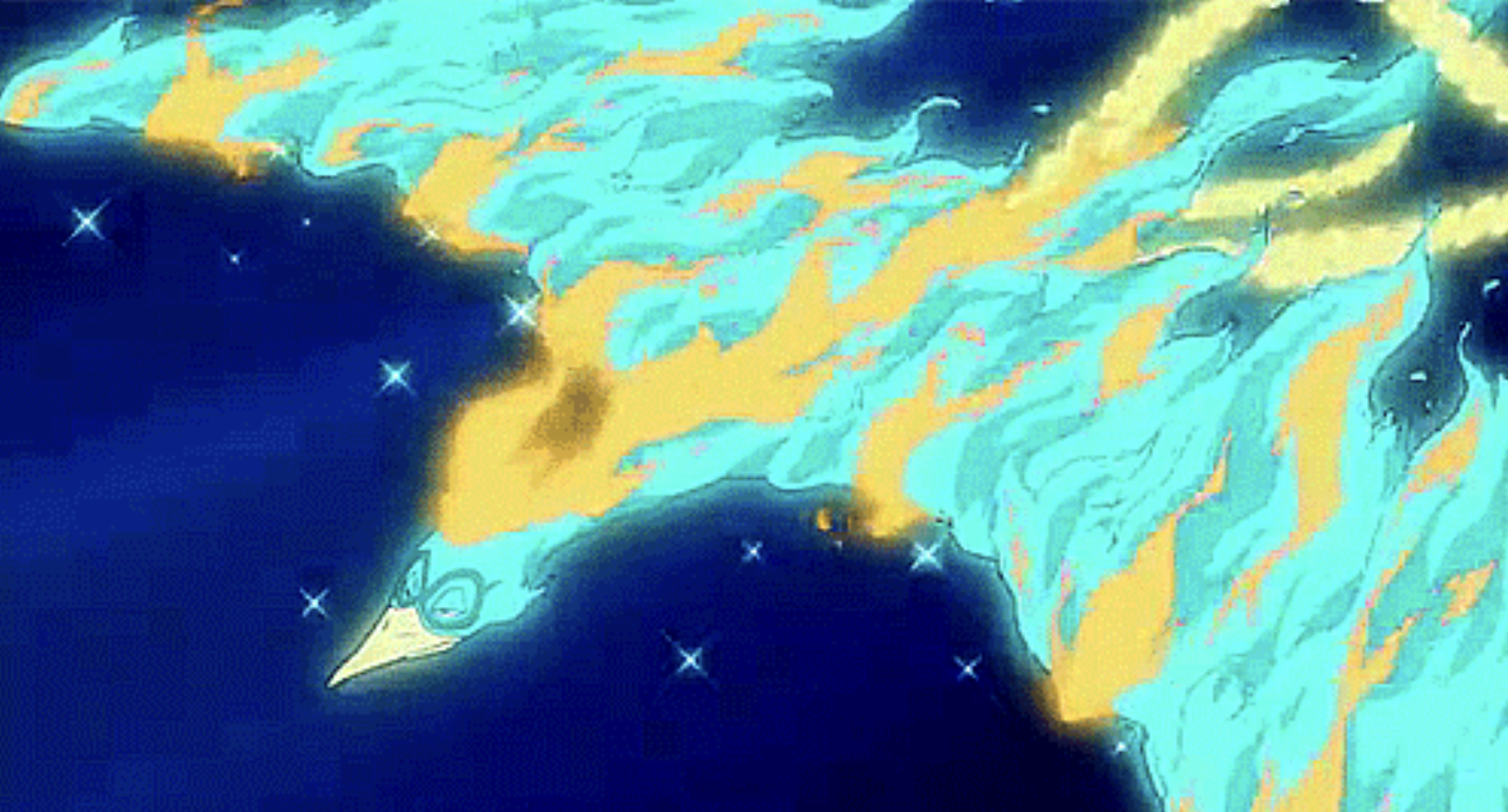 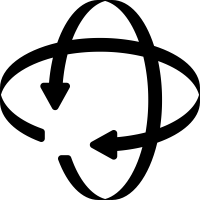 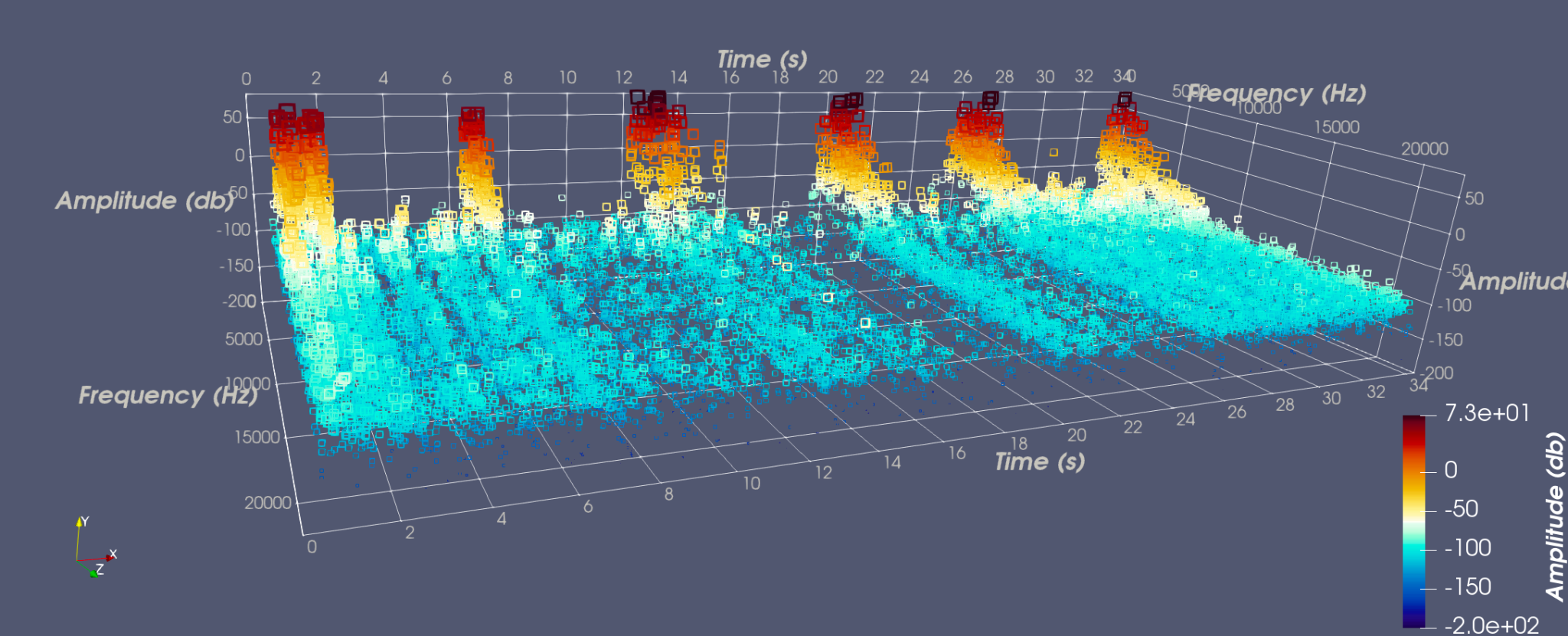 Spectrogram
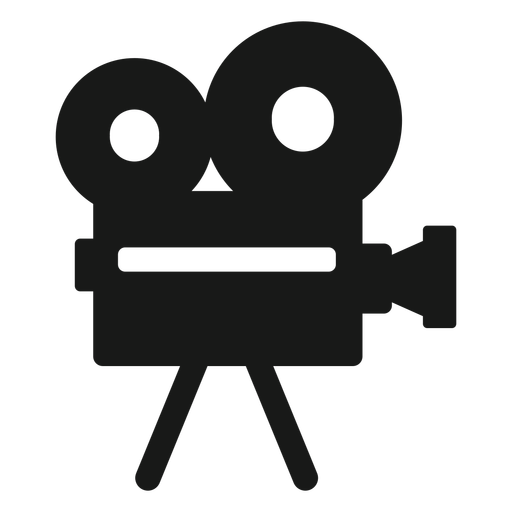 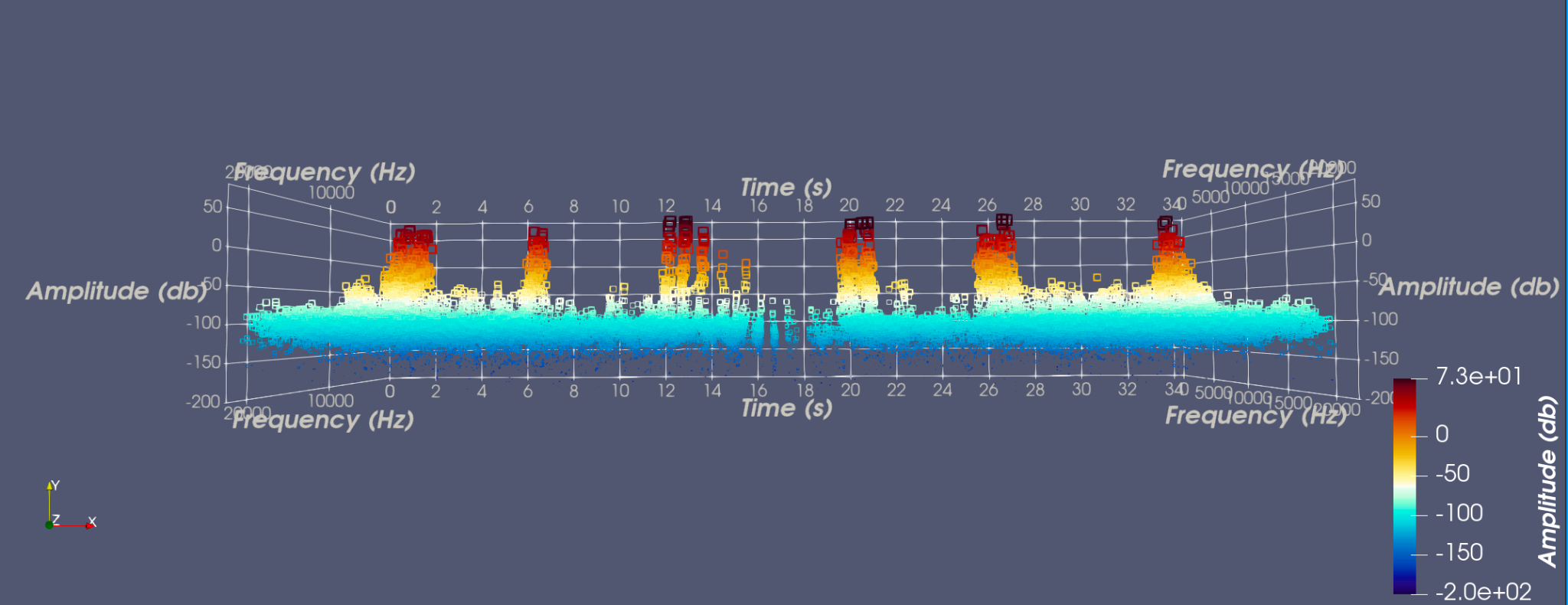 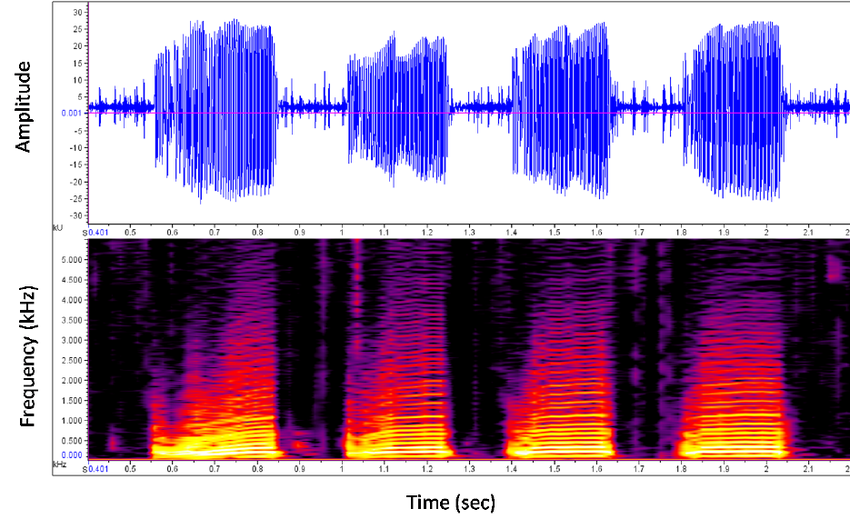 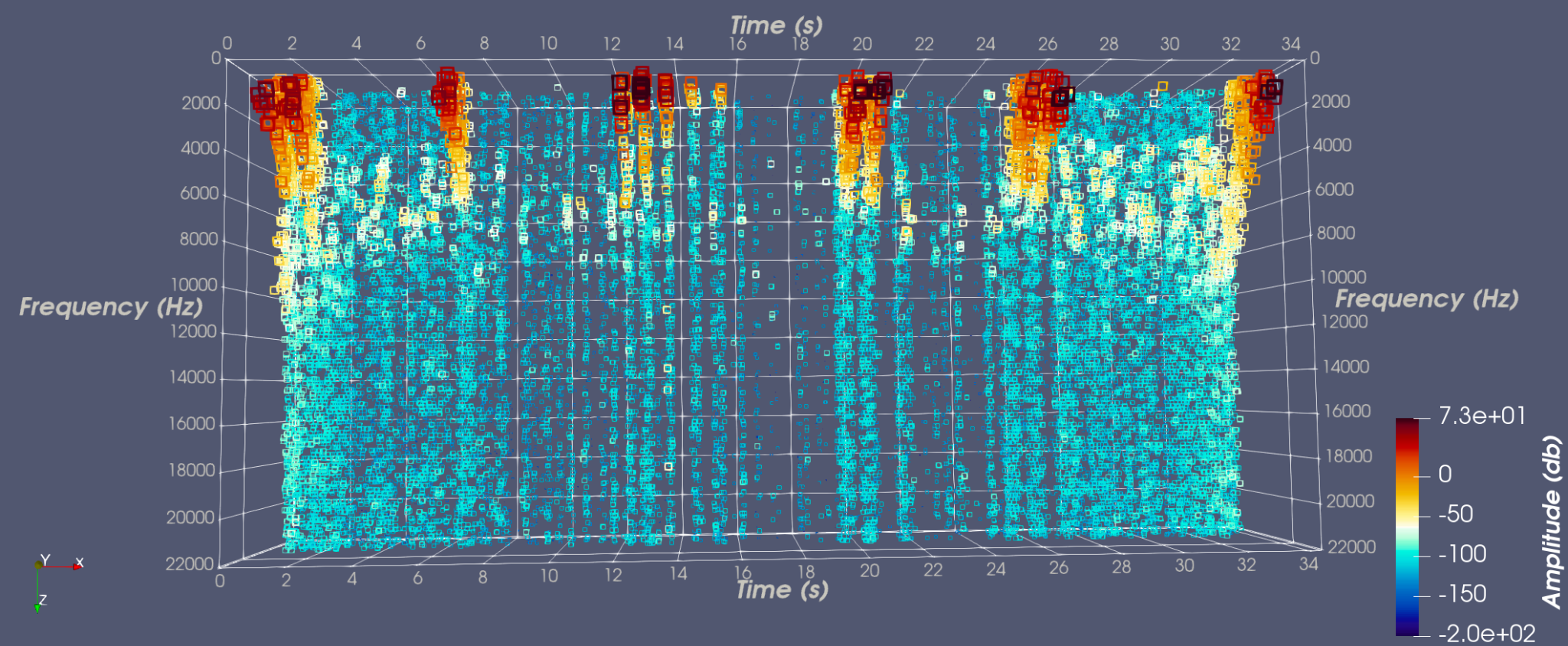 Spectrogram
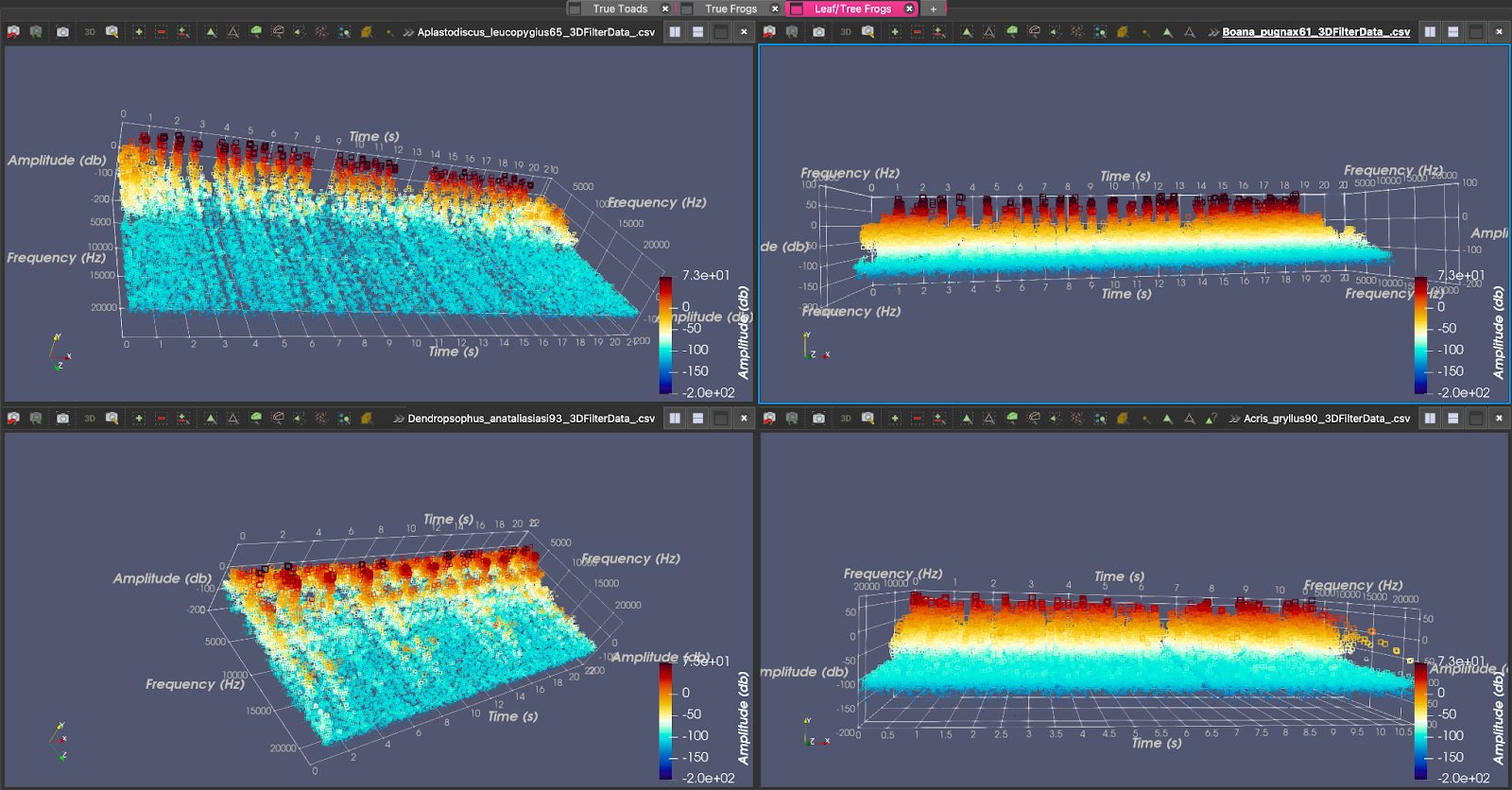 Analysis
Strength
Evaluation
Acoustic data visualization
Multiple functions into one
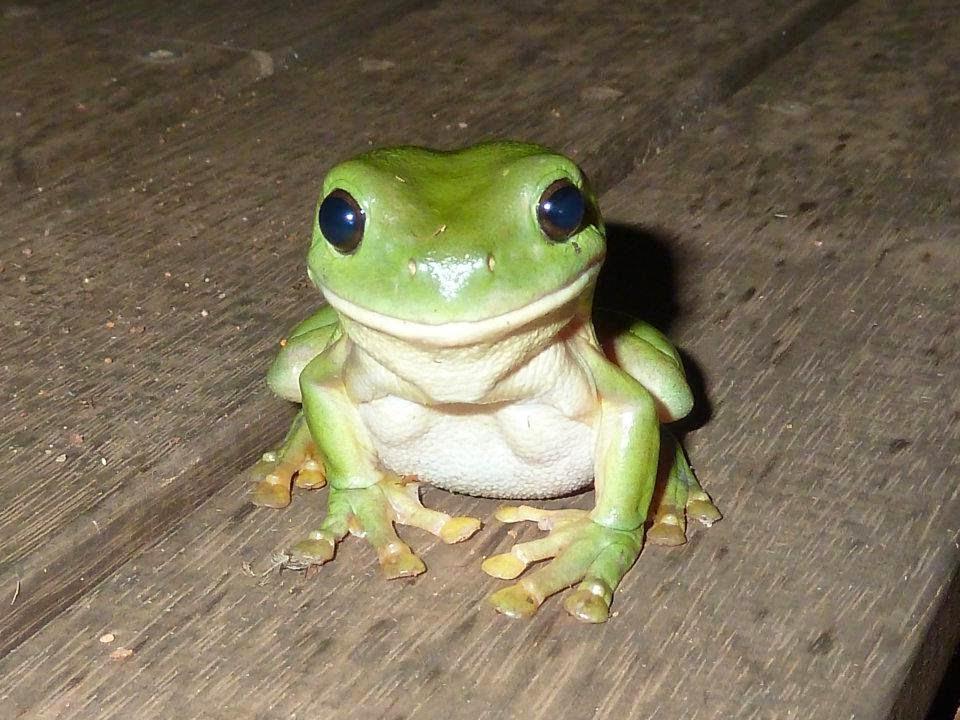 Analysis delivery
Weakness
Evaluation
Edge cases in preprocessing
ParaView and Python script
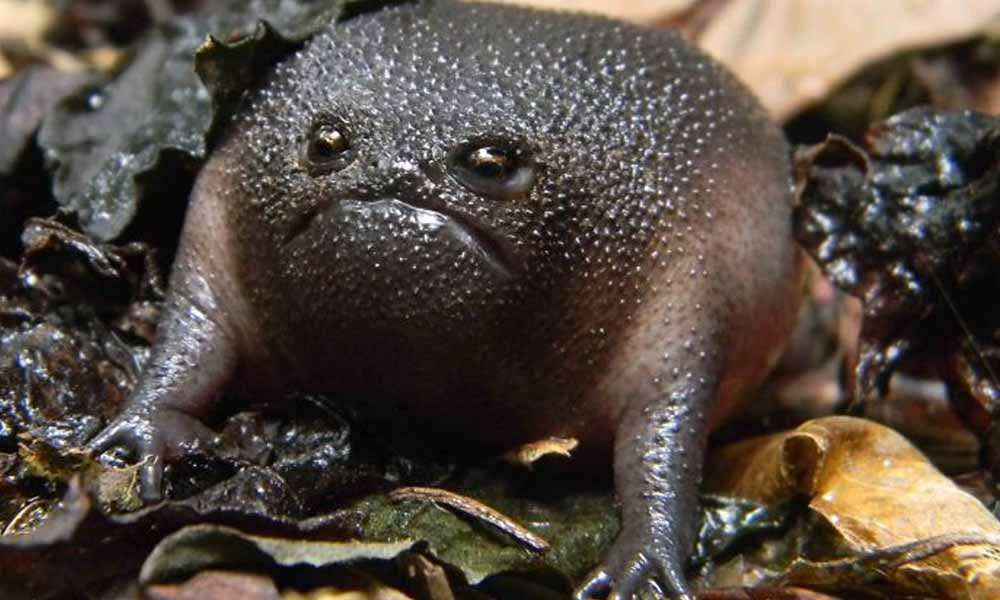 Incompatibility issue
Overview
Conclusion
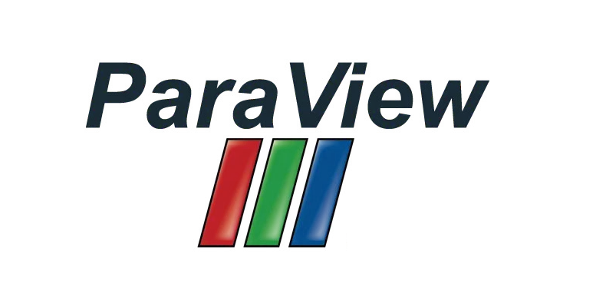 New Classification System
Audio data analysis using Paraview
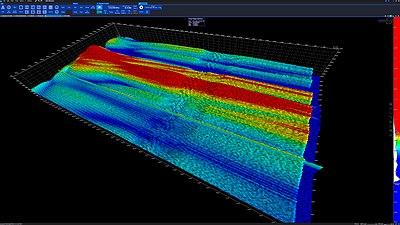 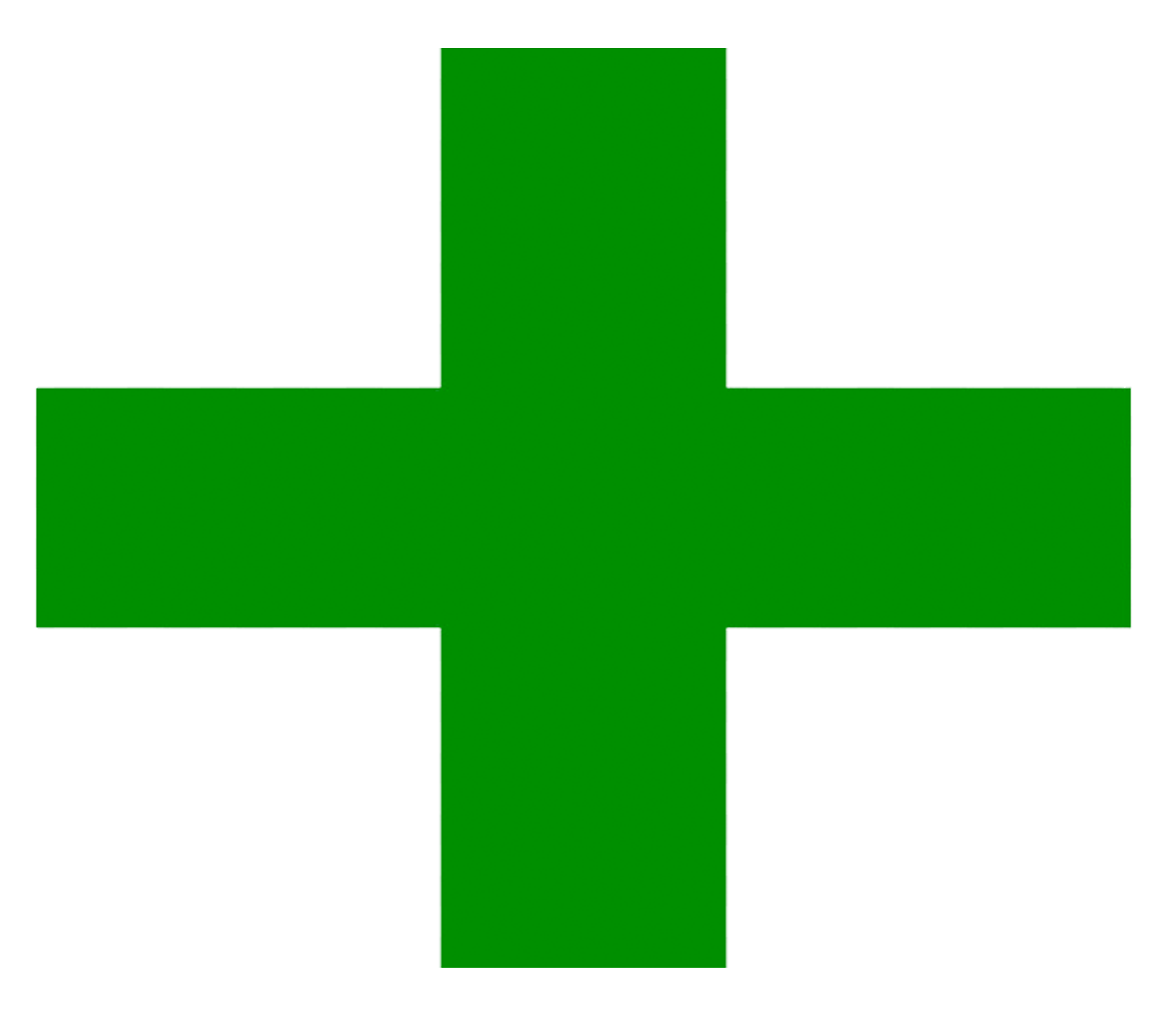 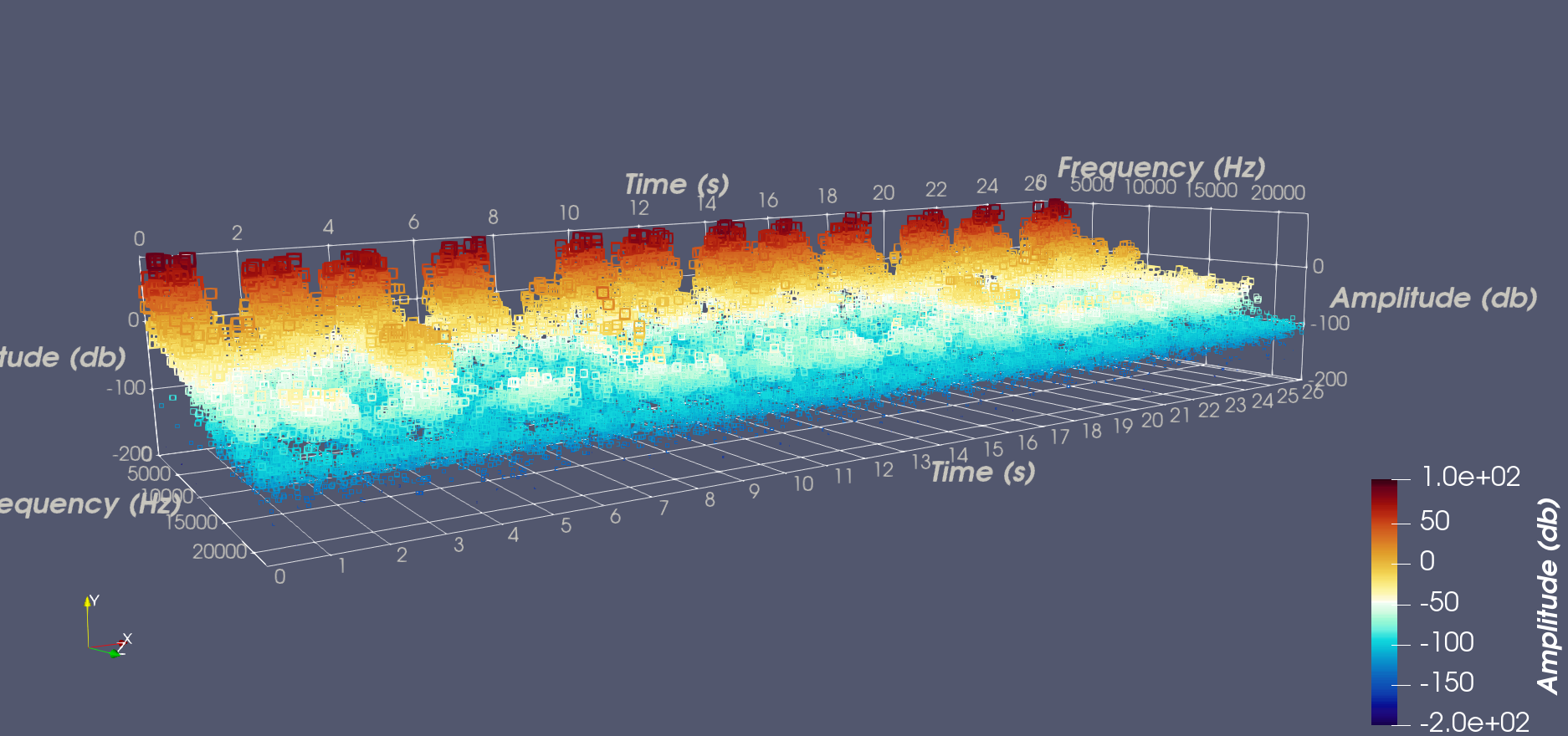 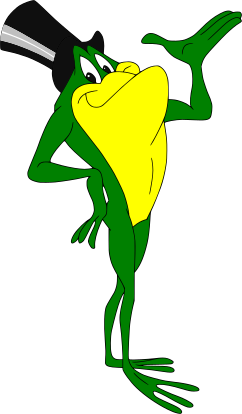 Thank you! ☺